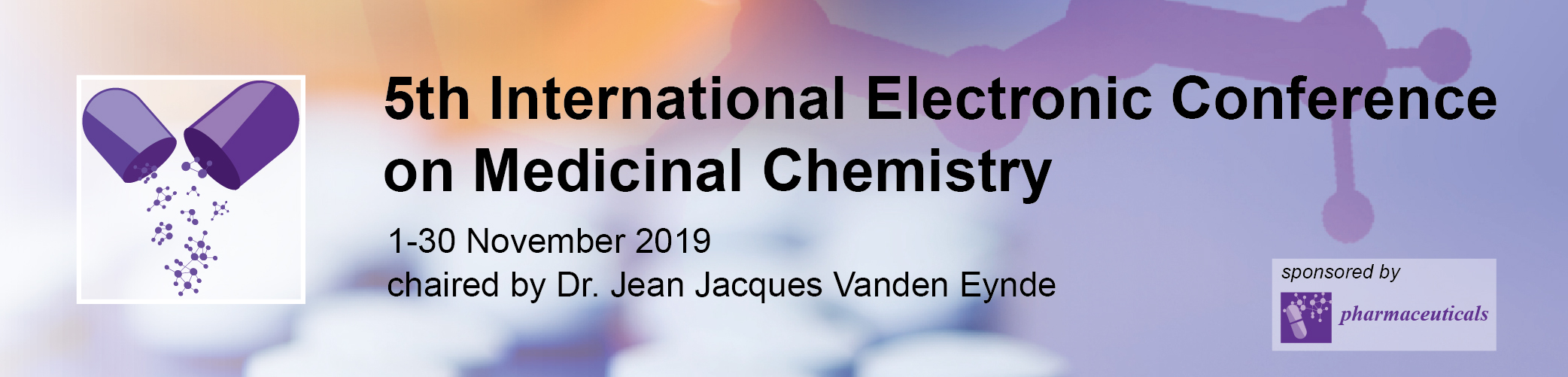 In vitro toxicity of α-amanitin in human kidney cells and evaluation of protective effect of polymyxin B
Rui Malheiro 1,*, Vera Marisa Costa 1, Maria de Lourdes Bastos1 and Félix Carvalho 1


1 UCIBIO, REQUIMTE, Laboratory of Toxicology, Faculty of Pharmacy, University of Porto, Rua Jorge Viterbo Ferreira, 228, 4050-313, Porto, Portugal

* rui_malheiro@outlook.com
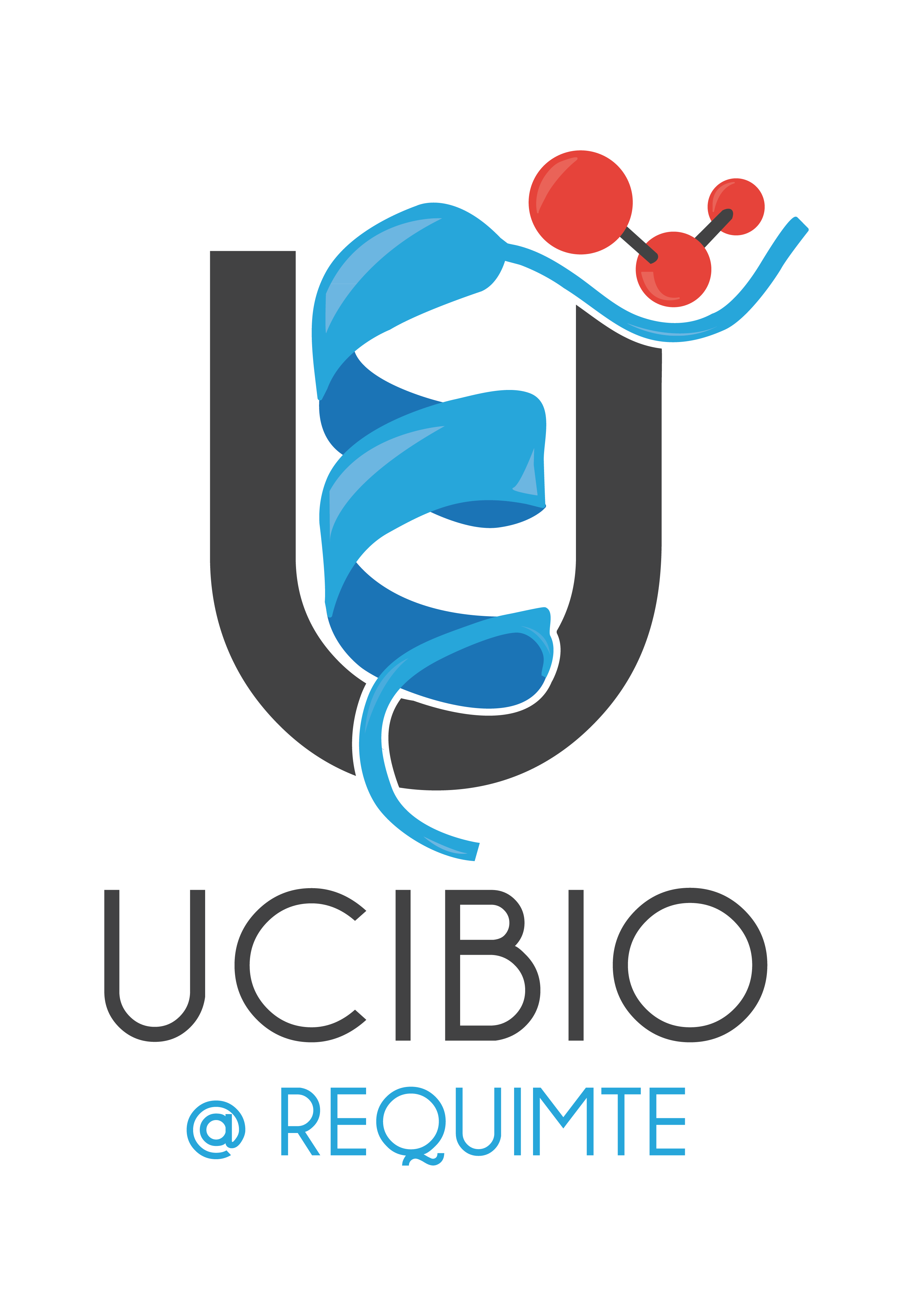 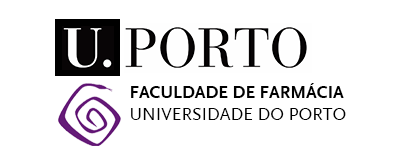 1
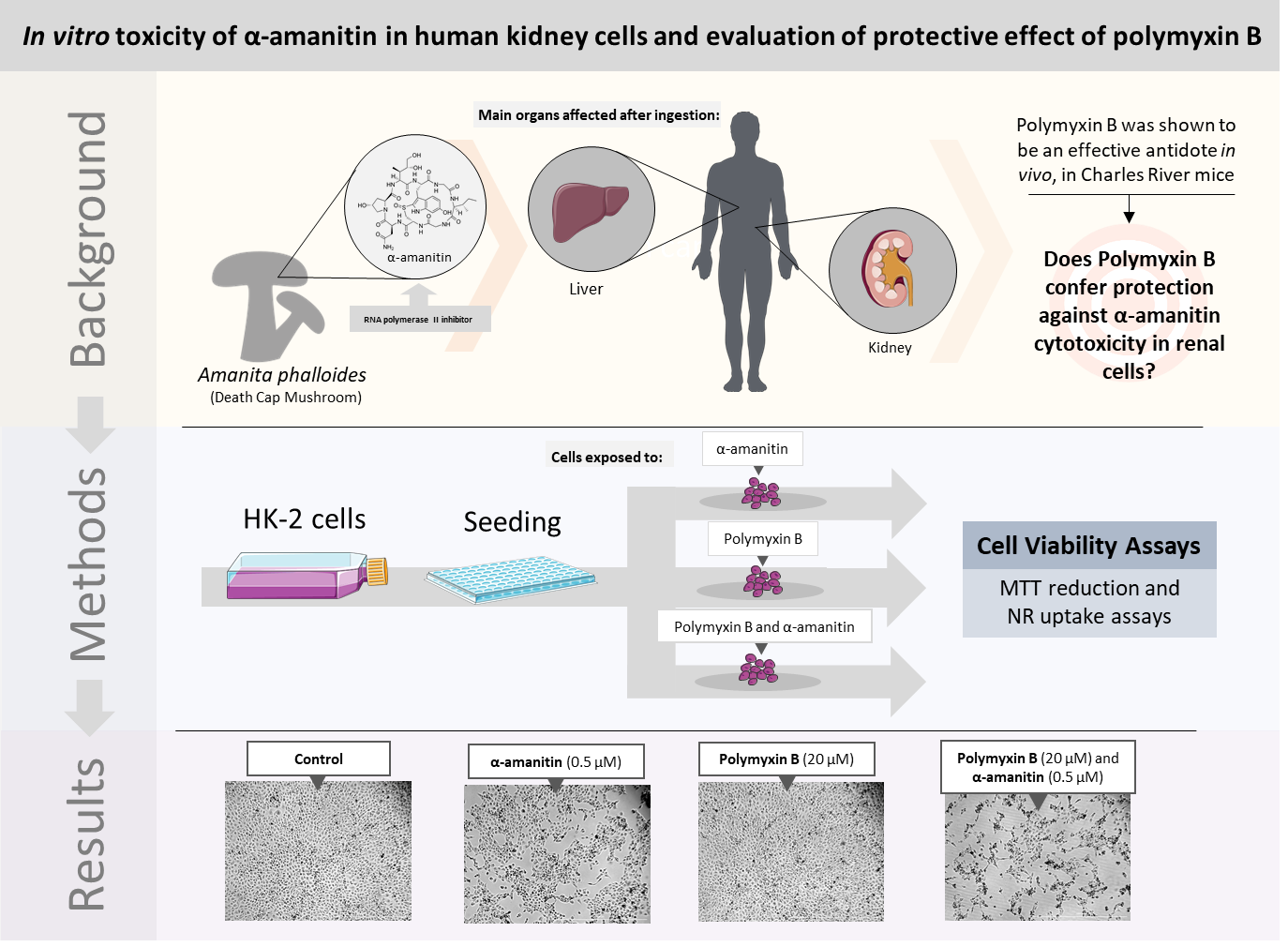 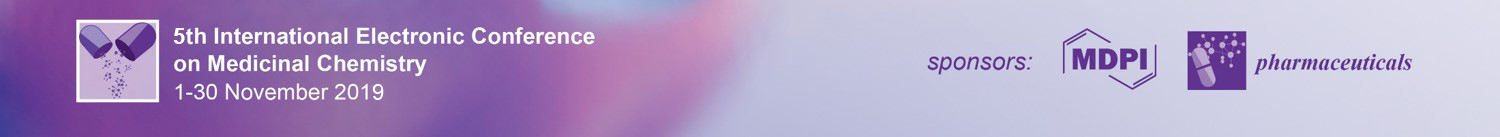 2
Abstract:

α-Amanitin intoxications have been associated with acute kidney injury and renal failure, besides its well-known hepatotoxic effects. Currently, no effective antidote against α-amanitin toxicity exists. Recent in vivo studies have shown that polymyxin B (PolB) decreases α-amanitin toxicity and that the associated renal damage is largely decreased by this antibiotic.  This work aimed to characterize α-amanitin cytotoxicity in HK-2 cells and evaluate PolB’s putative antidotal effectiveness in this in vitro system. 
HK-2 cells were exposed to α-amanitin (0.01-10 µM) at different time-points and cytotoxicity evaluated by the MTT reduction and neutral red uptake assays. To assess PolB putative protective effects, two paradigms were used: (i) 30 min pre-incubation with PolB followed by 48h incubation with α-amanitin (0.5 and 1 µM) or (ii) PolB co-incubation with α-amanitin (5 and10 µM) for 2h followed by a 48h drug/toxin-free period. 
α-Amanitin led to cytotoxicity effects on kidney cells at clinical relevant concentrations. The effectiveness of a previously described antidote, PolB, was not verified in vitro, which highlights the importance of further investigation on this antidotal strategy and its mechanisms.
 

Keywords: Amatoxin; Nephrotoxicity; Antidote; Poisoning
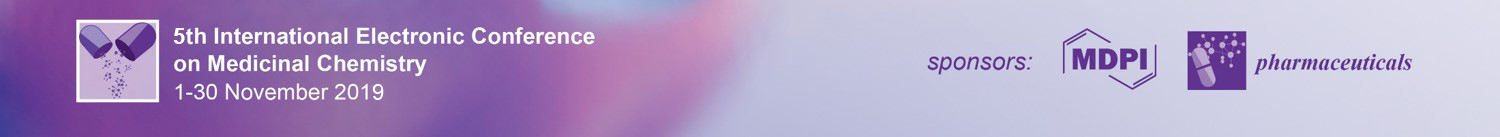 3
Introduction
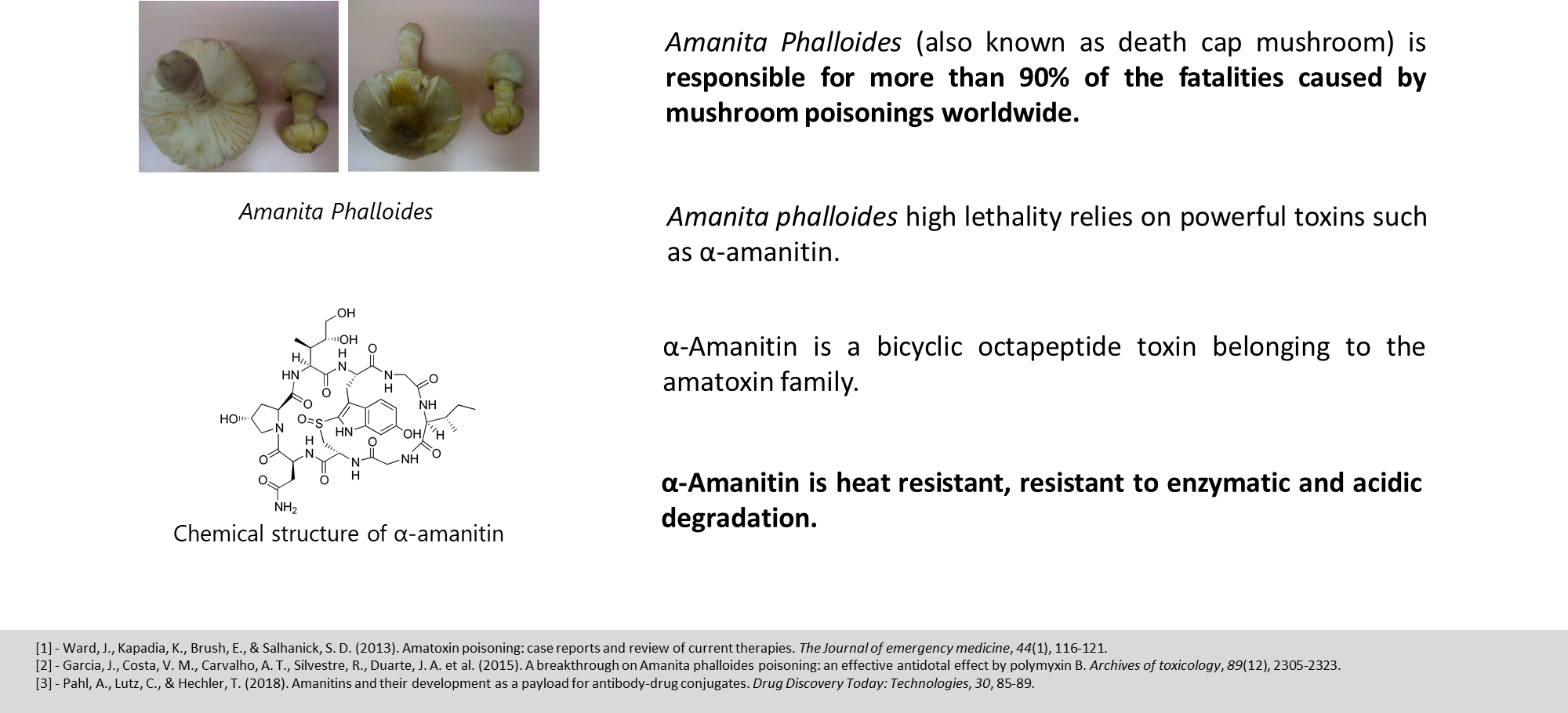 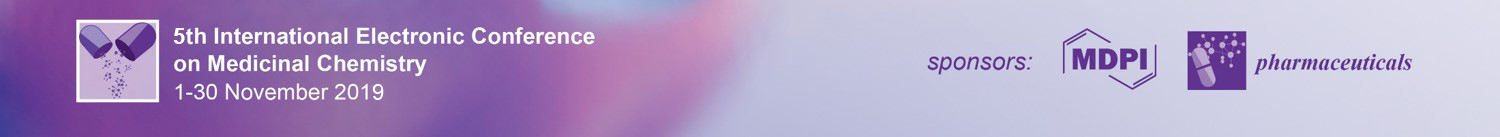 Introduction
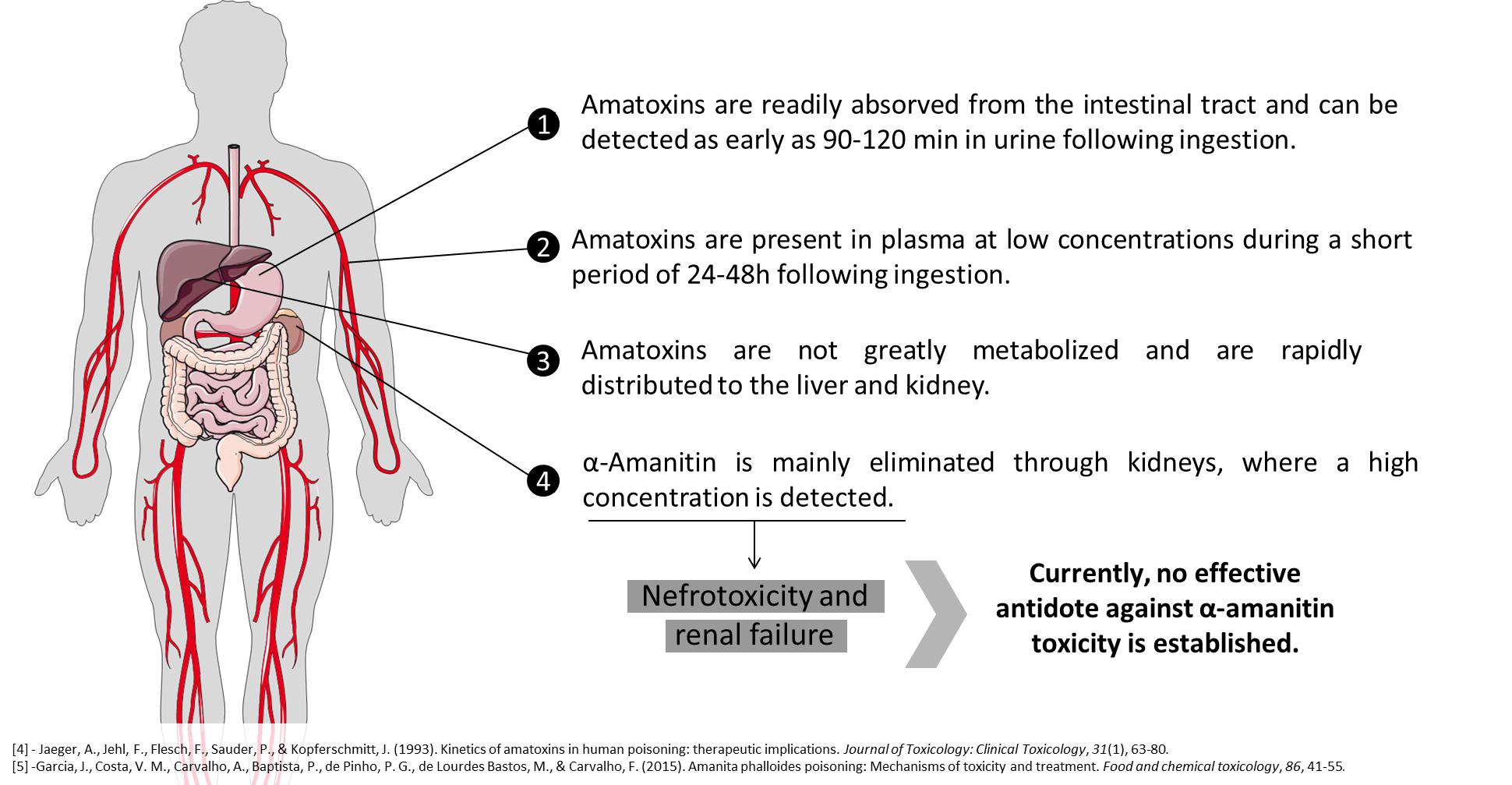 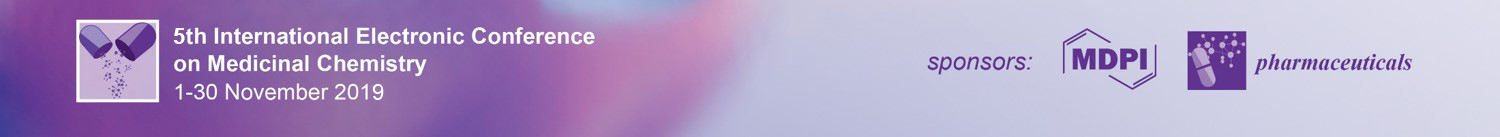 Introduction
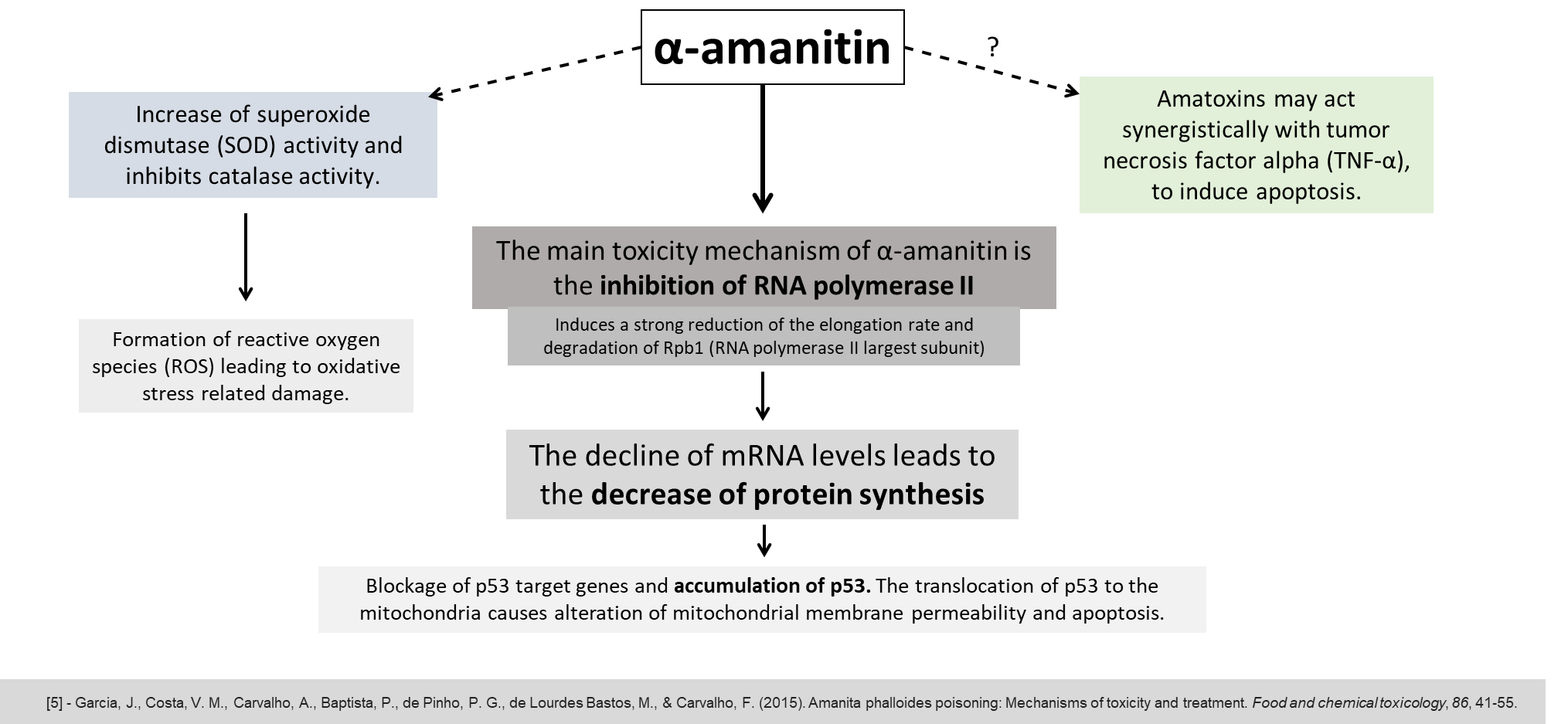 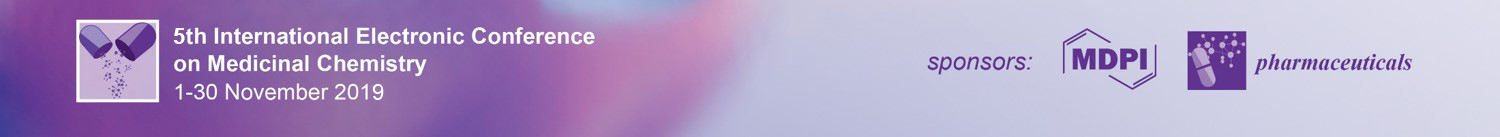 Introduction
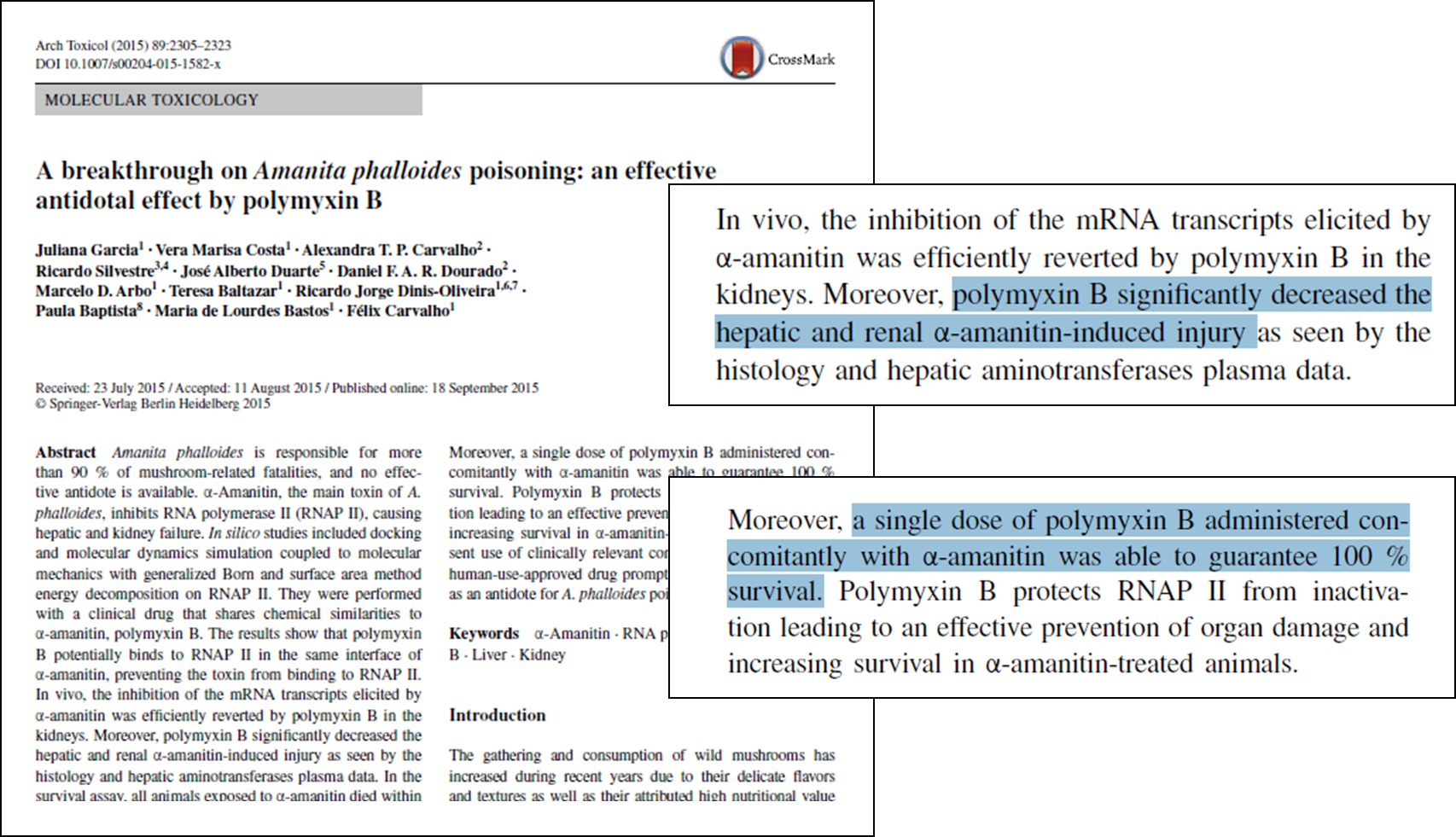 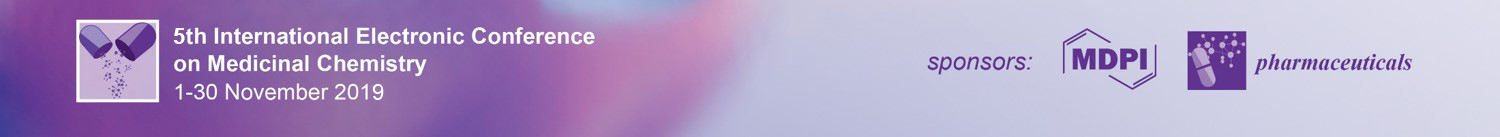 Introduction
Aims
This work aims to characterize α-amanitin cytotoxicity in renal HK-2 cells and evaluate the putative protective effects of polymyxin B.
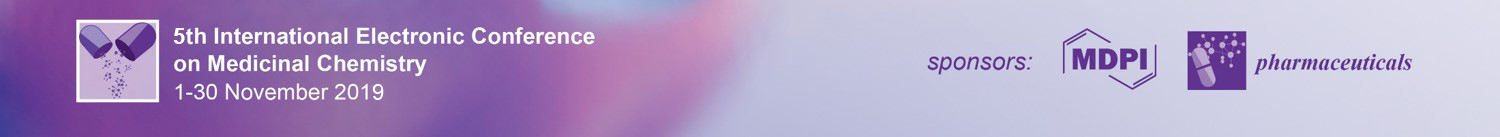 8
Methods
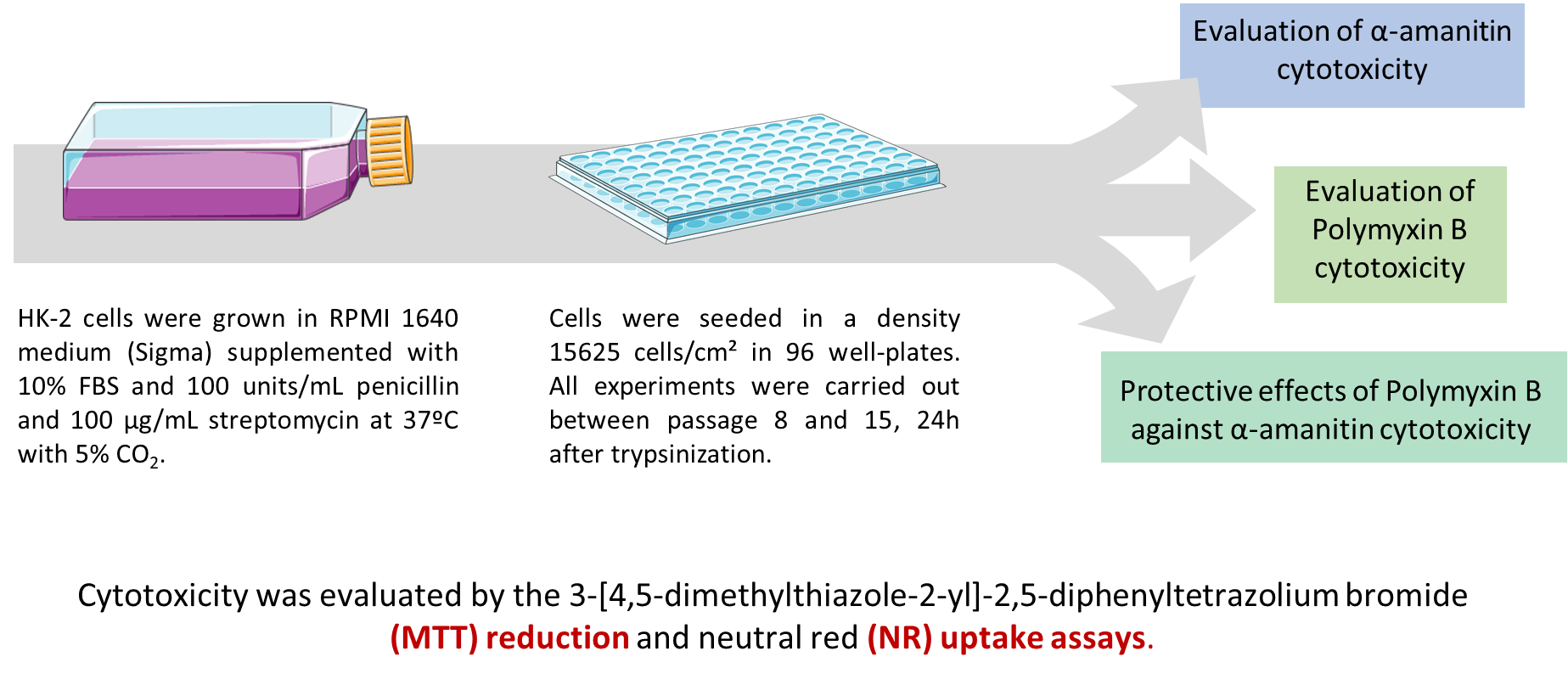 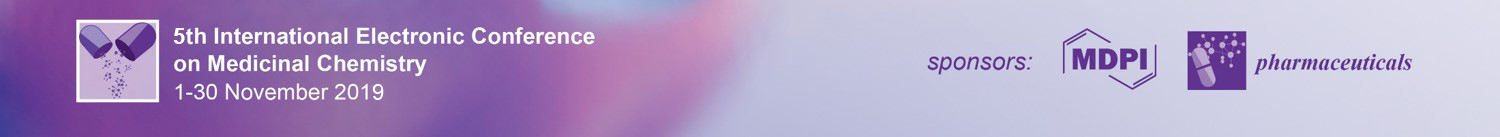 9
Cytotoxicity evaluation of α-amanitin
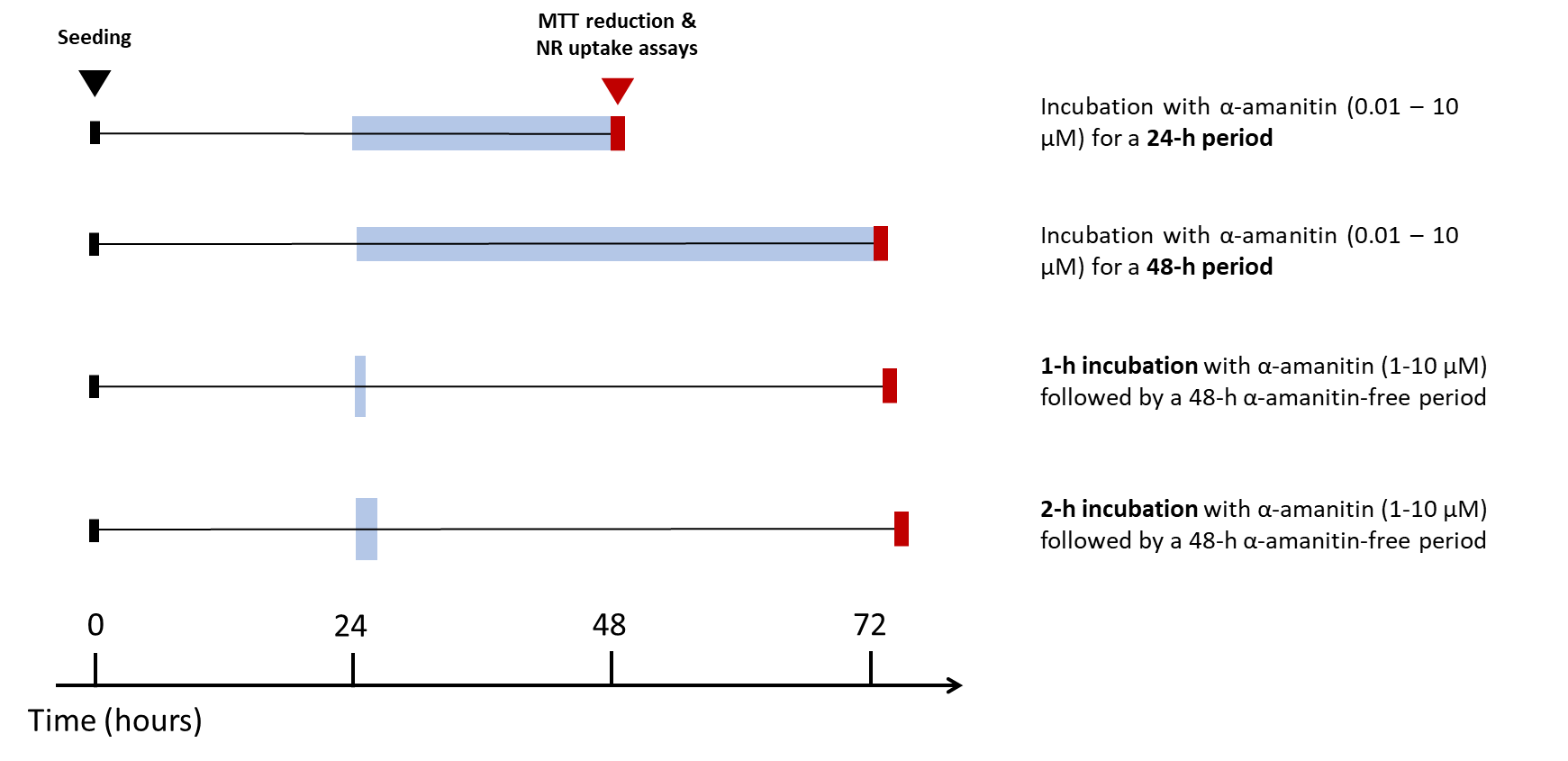 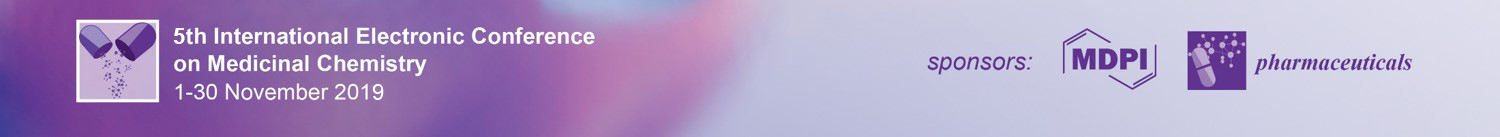 10
Results and discussion
α-amanitin cytotoxicity following a 24h incubation period
A
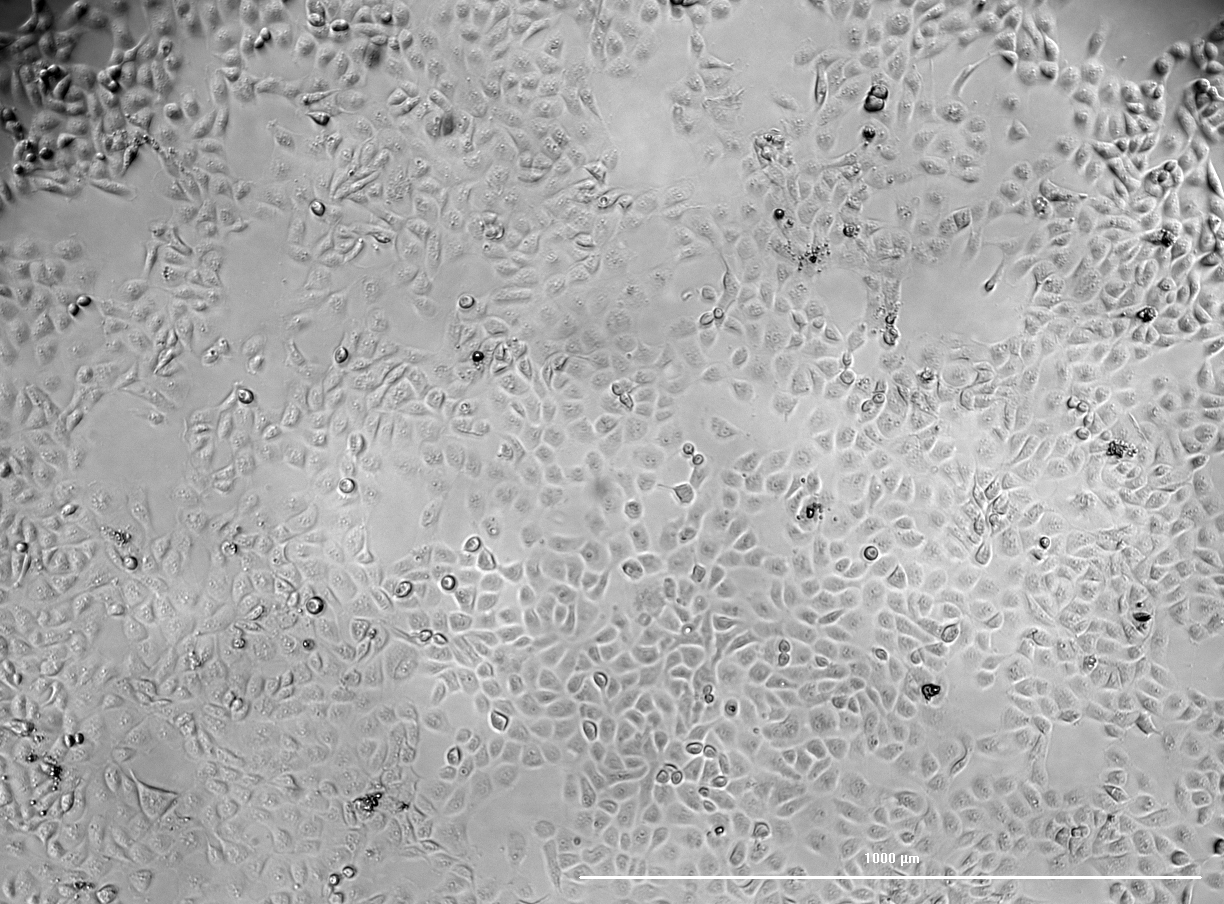 Bright-field microscopy of HK-2 cells after a 24h incubation with α-amanitin. (A) Control; (B) α-amanitin 0.01 µM; (C) α-amanitin 0.05 µM; (D) α-amanitin 0.1 µM; (E) α-amanitin 0.5 µM; (F) α amanitin 1 µM; (G) α-amanitin 2 µM; (H) α-amanitin 5 µM; (I) α-amanitin 10 µM.
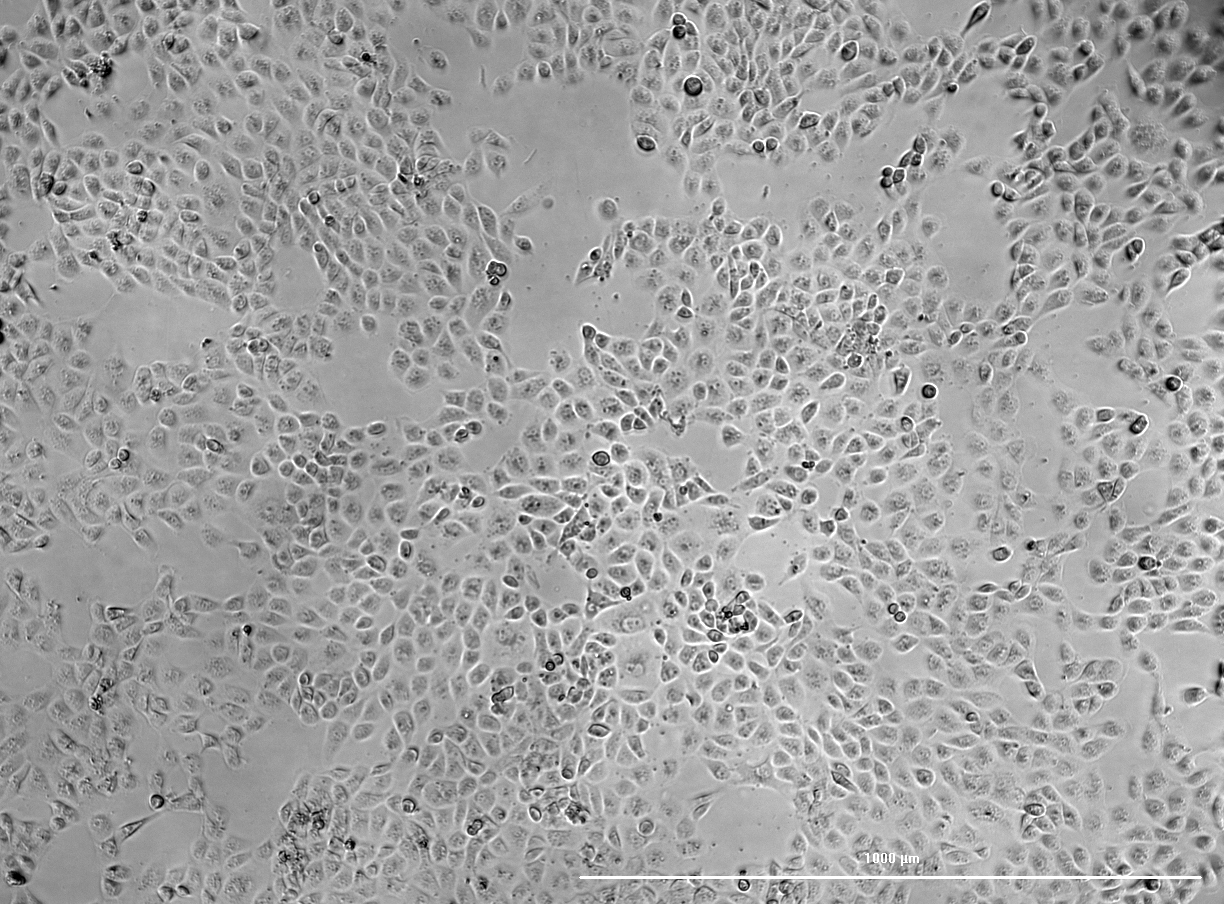 B
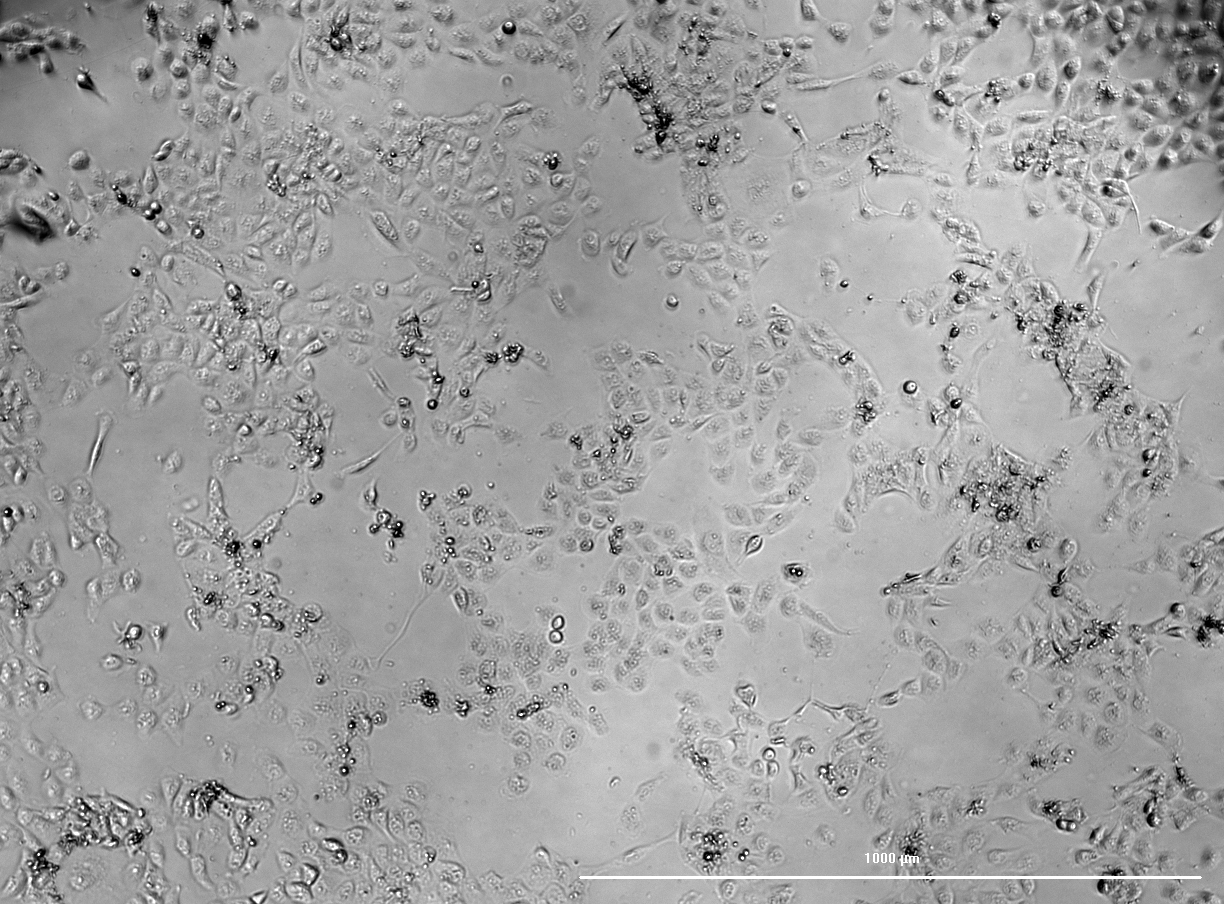 C
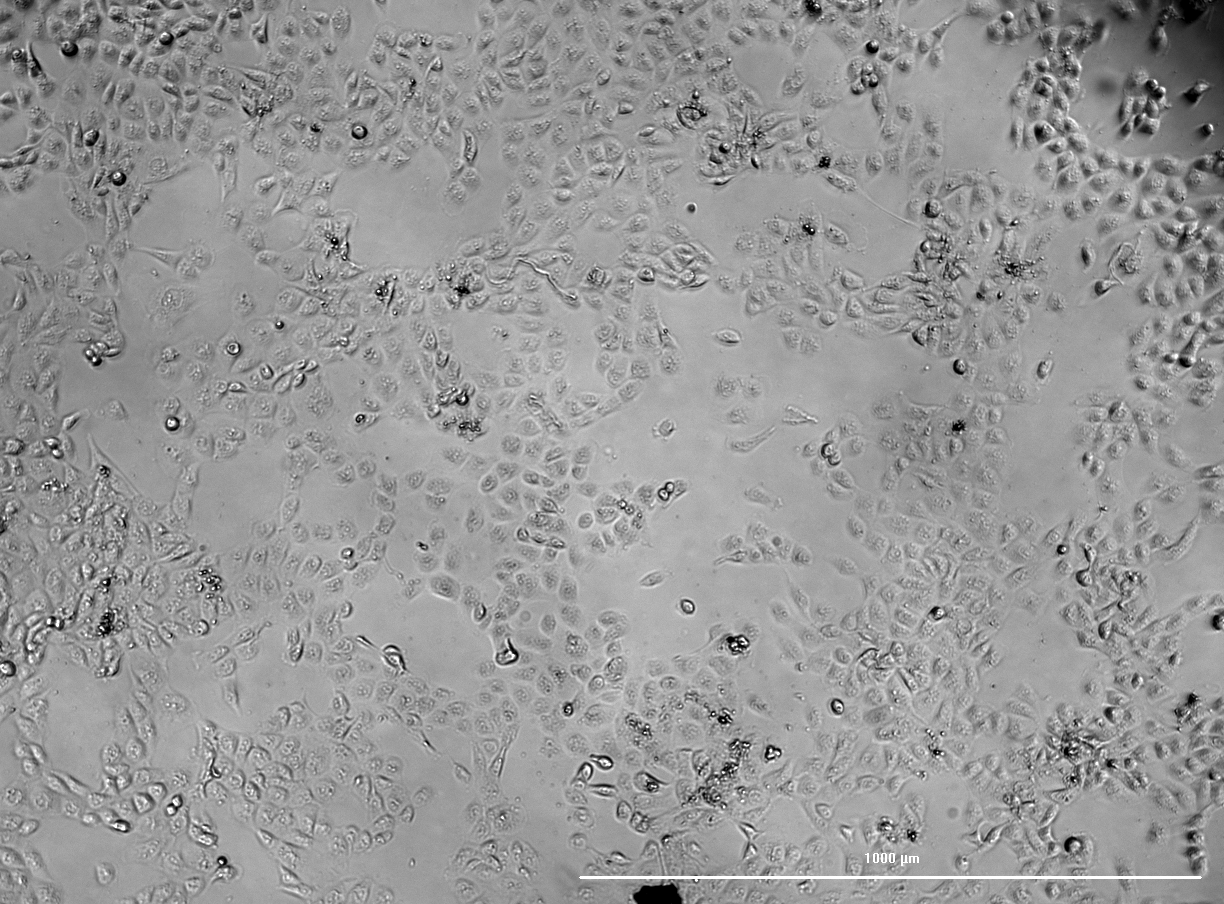 D
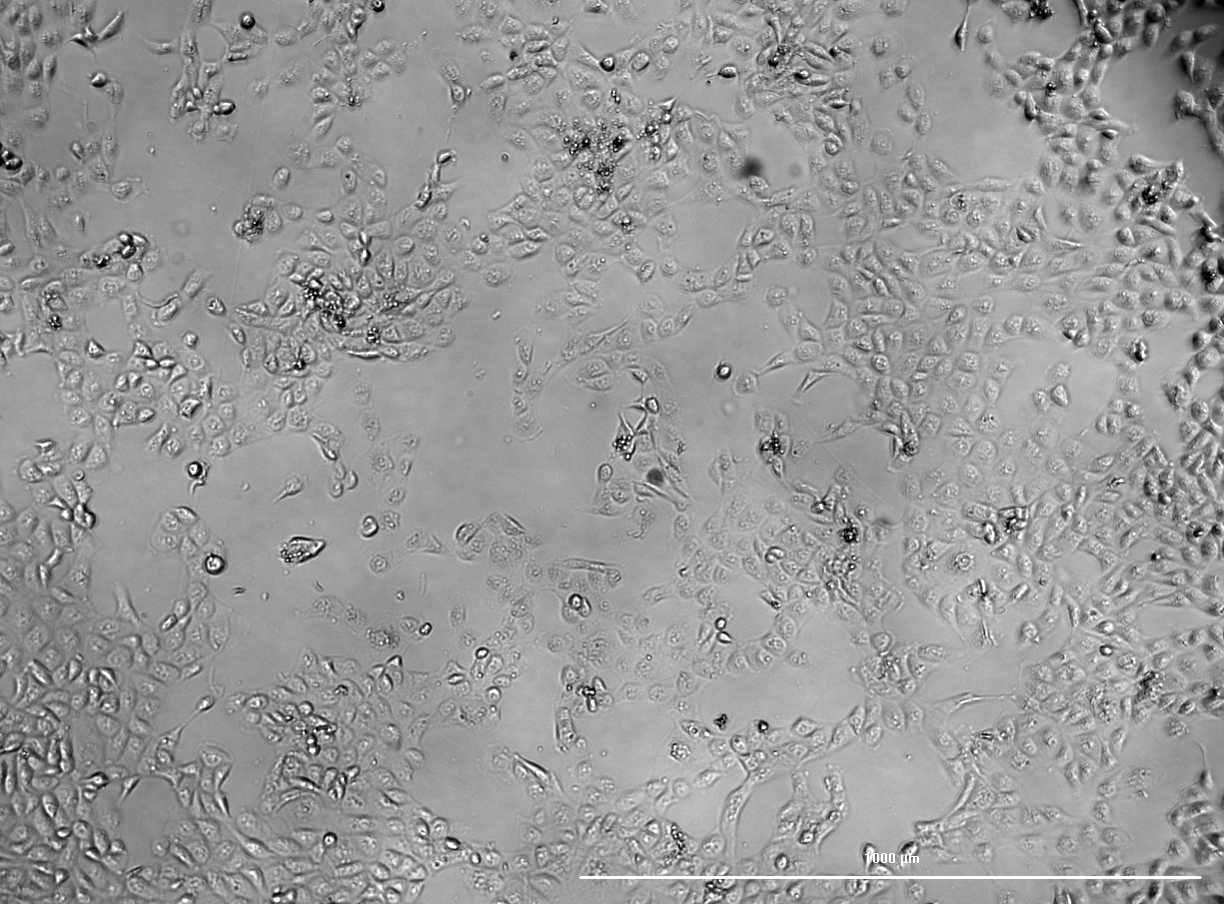 E
I
H
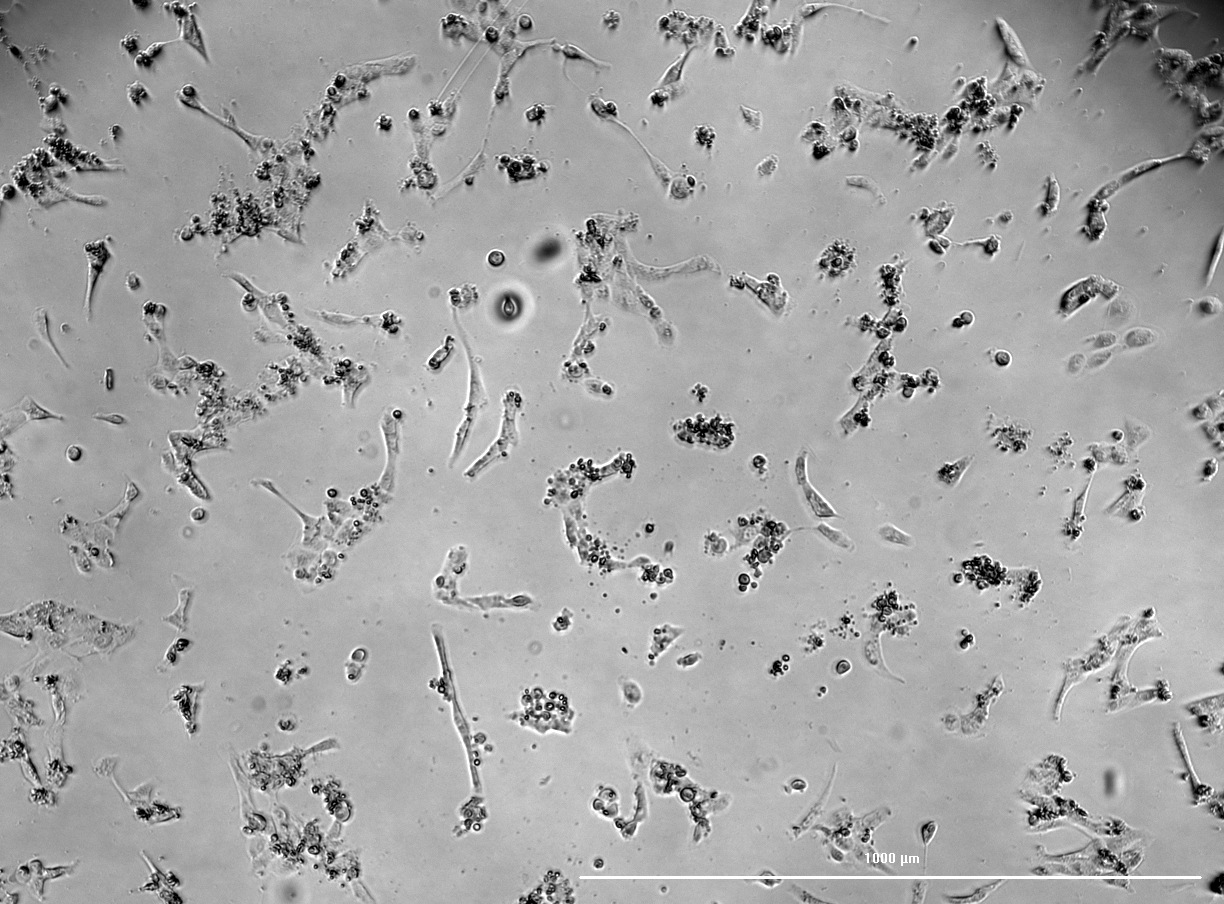 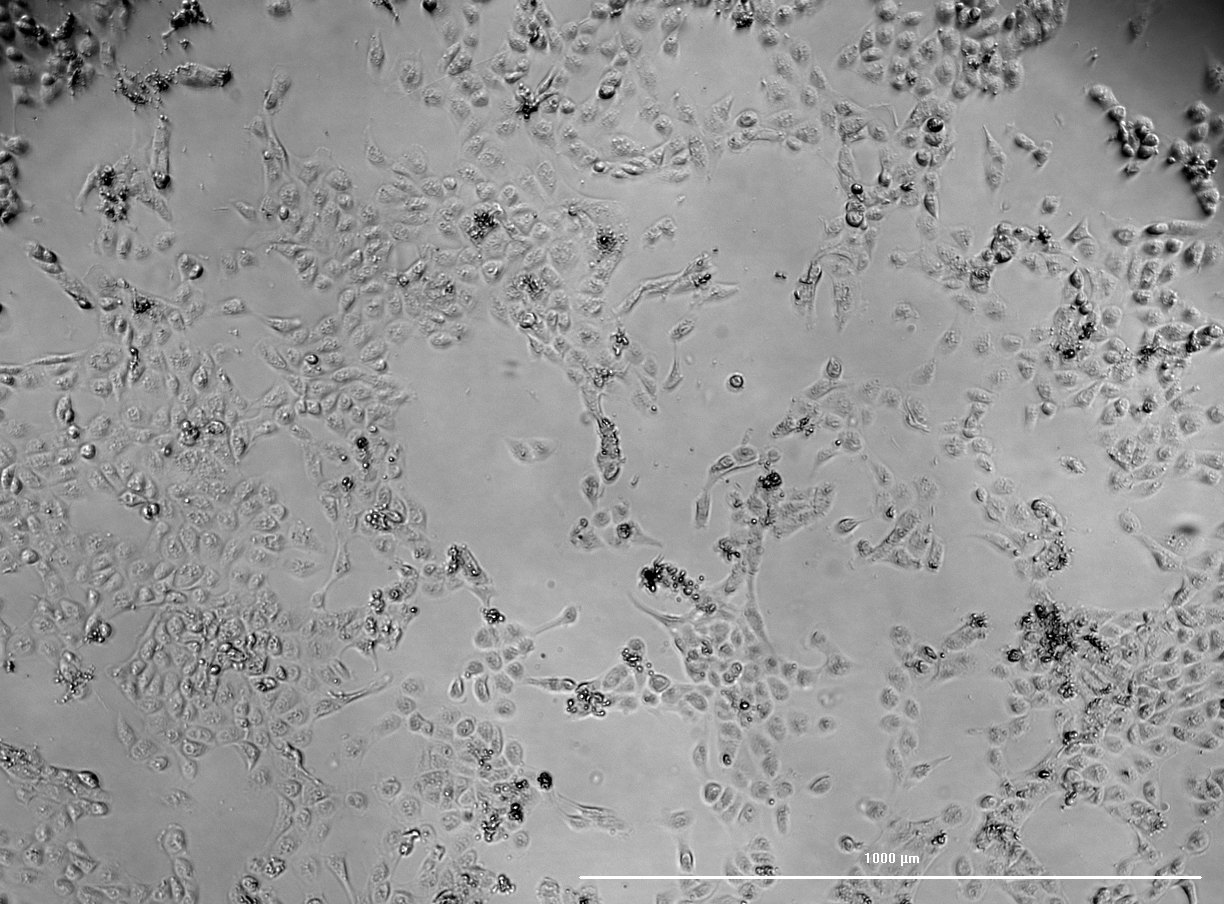 F
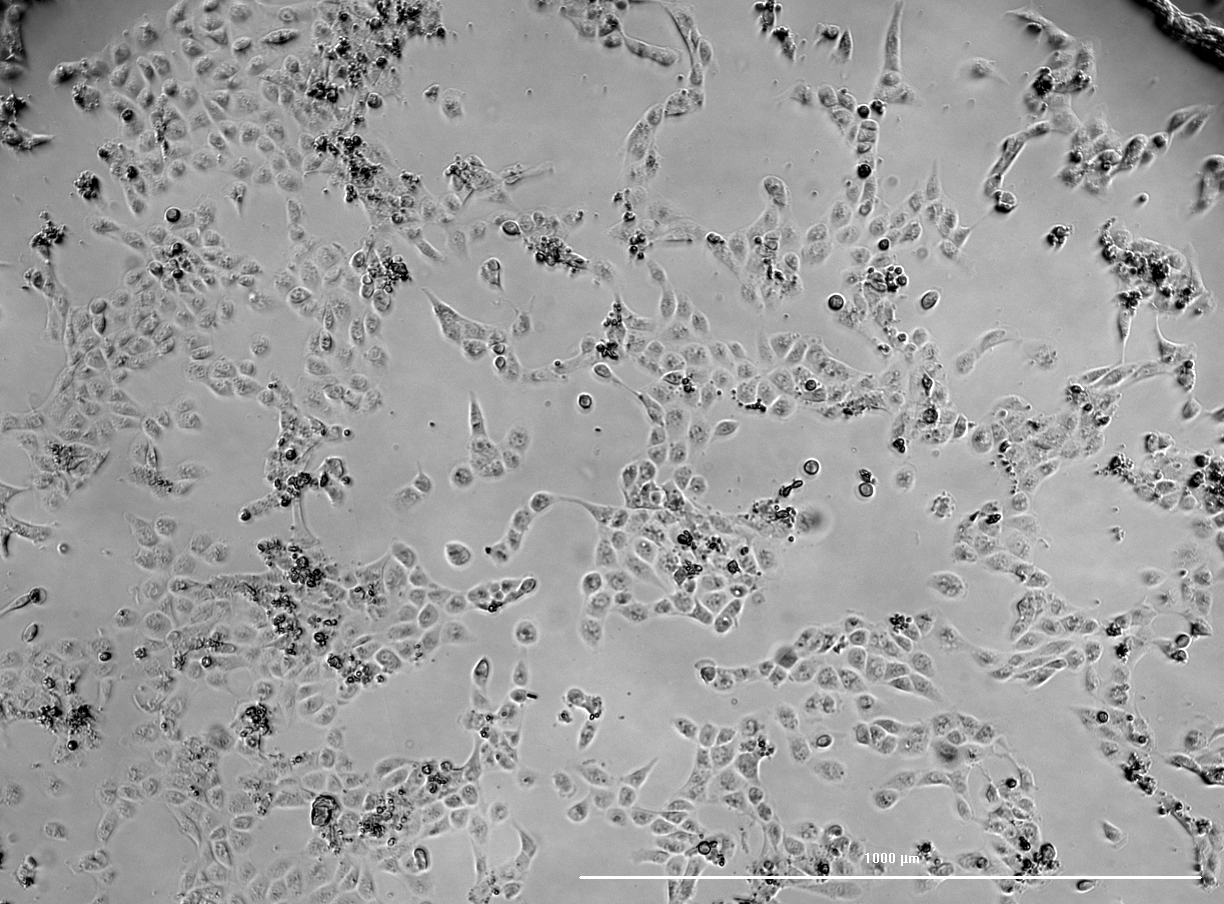 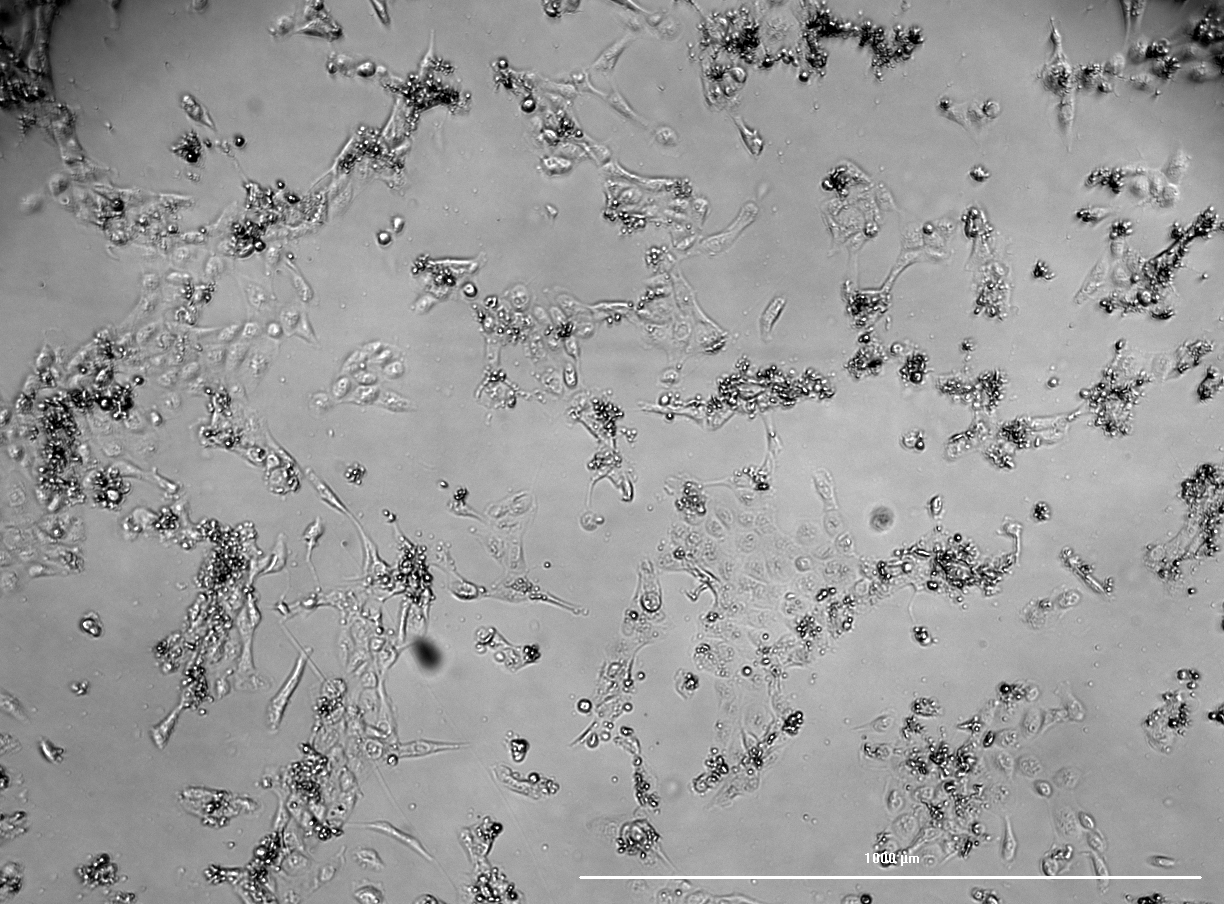 G
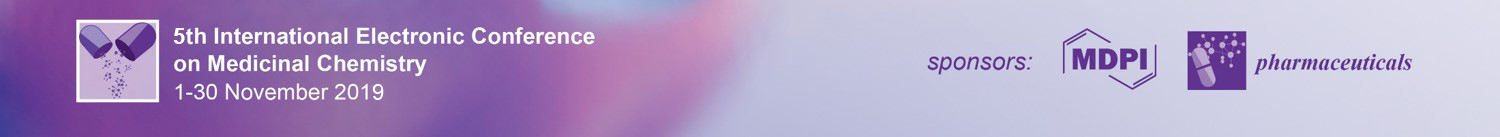 11
Results and discussion
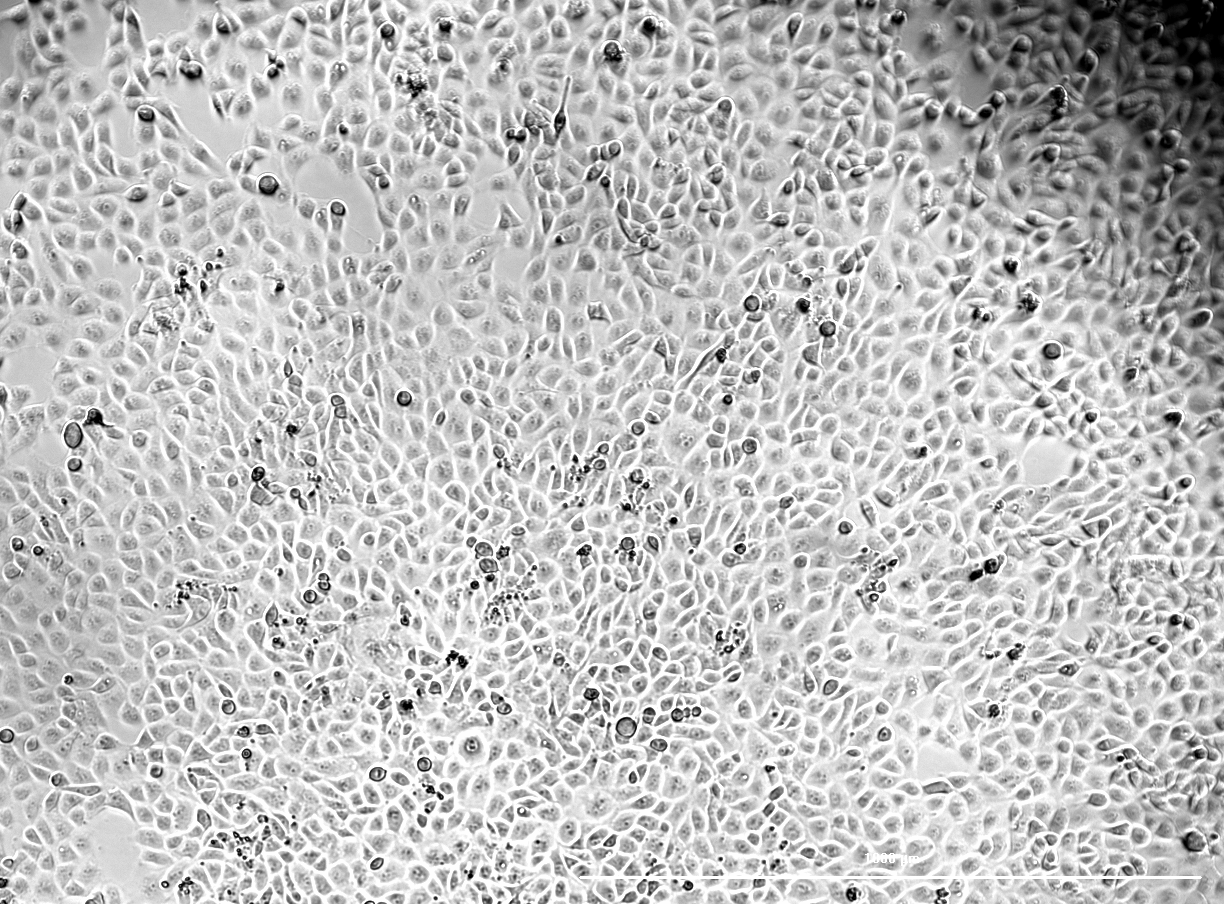 A
α-amanitin cytotoxicity following a 48h incubation period
Bright-field microscopy of HK-2 cells after a 48h incubation with α-amanitin. (A) Control; (B) α-amanitin 0.01 µM; (C) α-amanitin 0.05 µM; (D) α-amanitin 0.1 µM; (E) α-amanitin 0.5 µM; (F) α amanitin 1 µM; (G) α-amanitin 2 µM; (H) α-amanitin 5 µM; (I) α-amanitin10 µM.
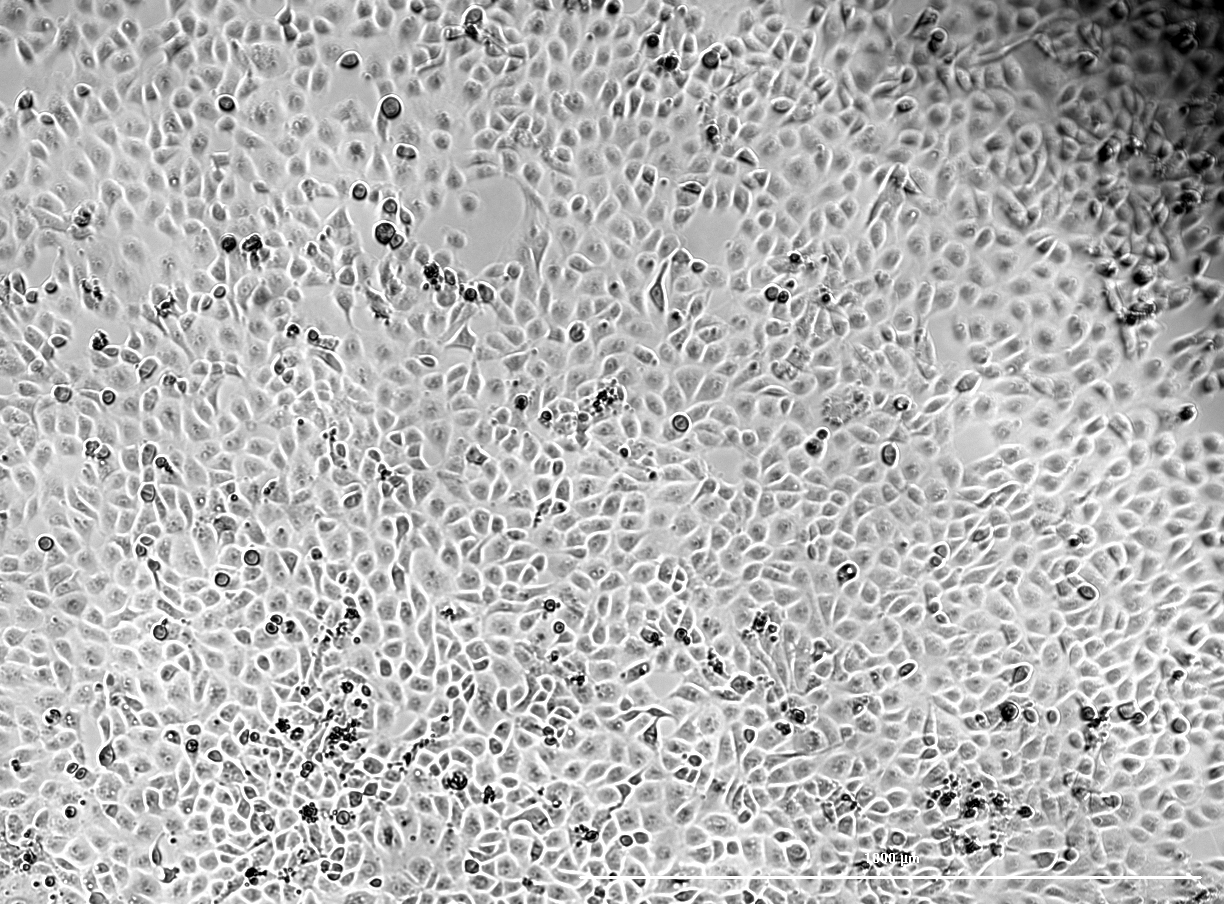 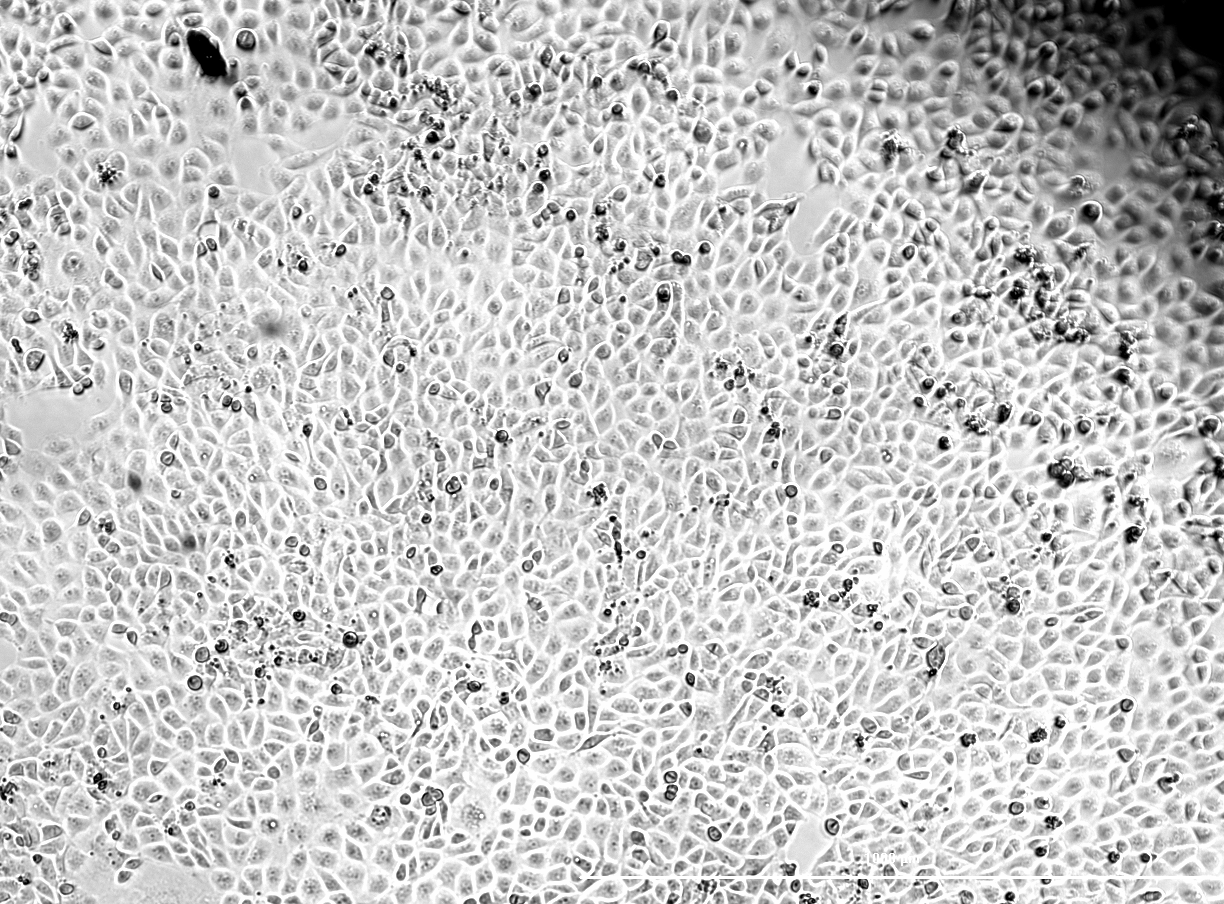 B
C
D
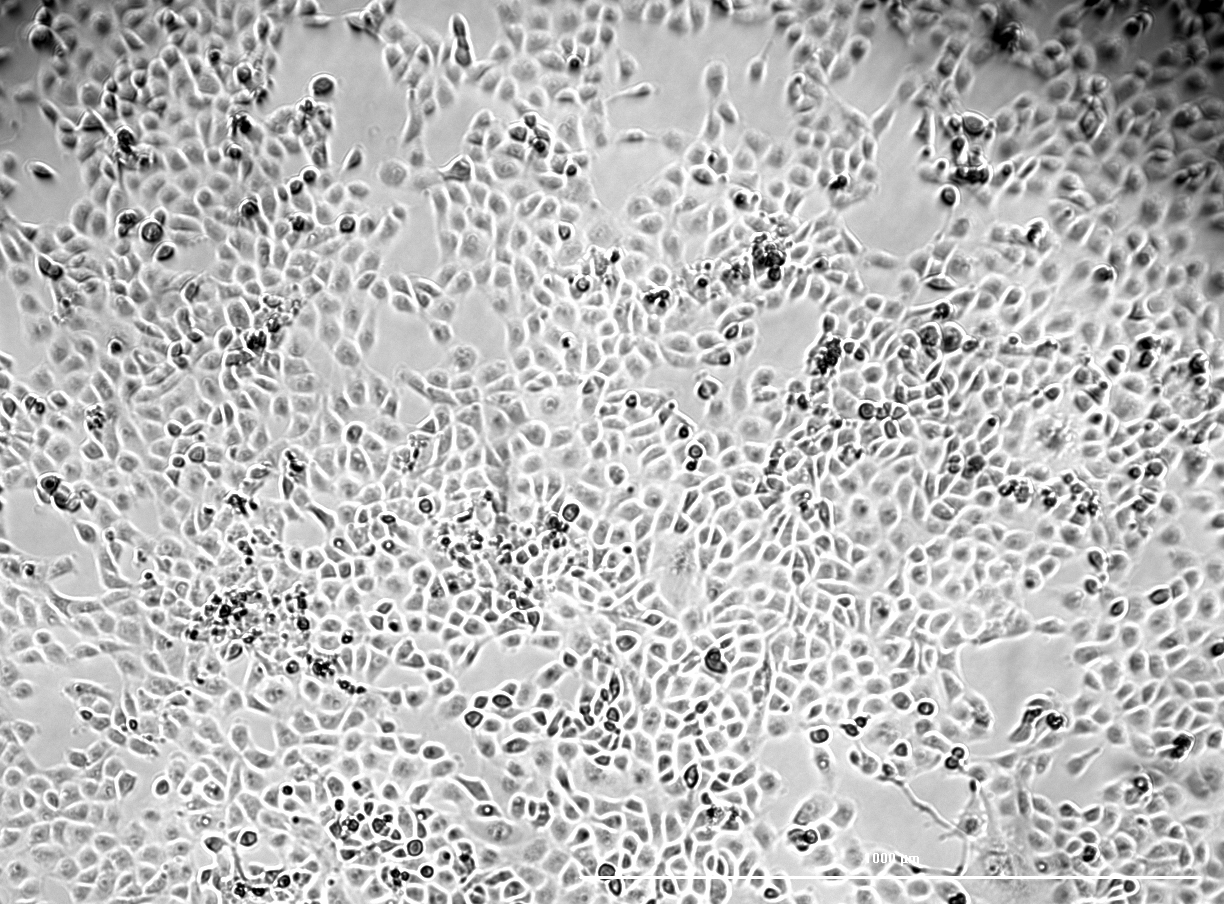 E
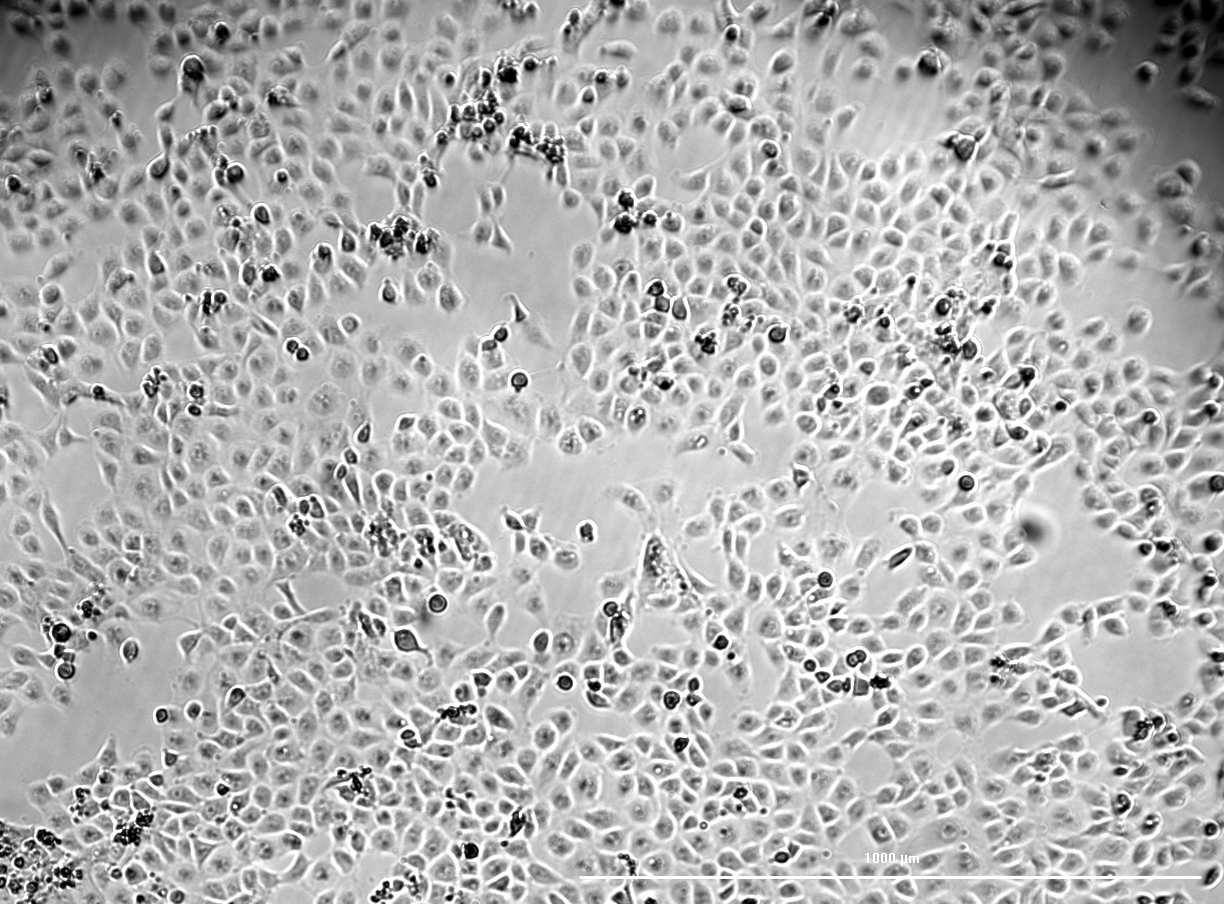 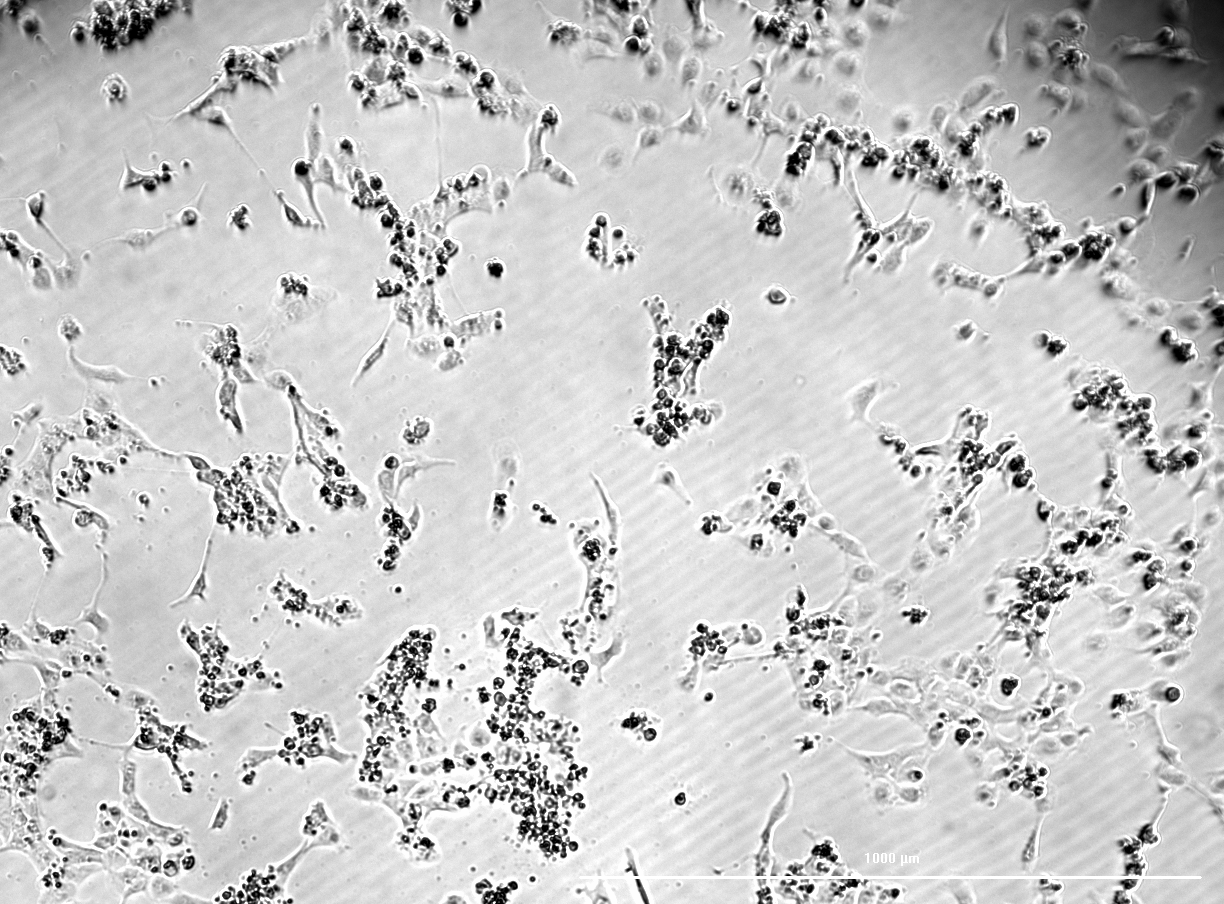 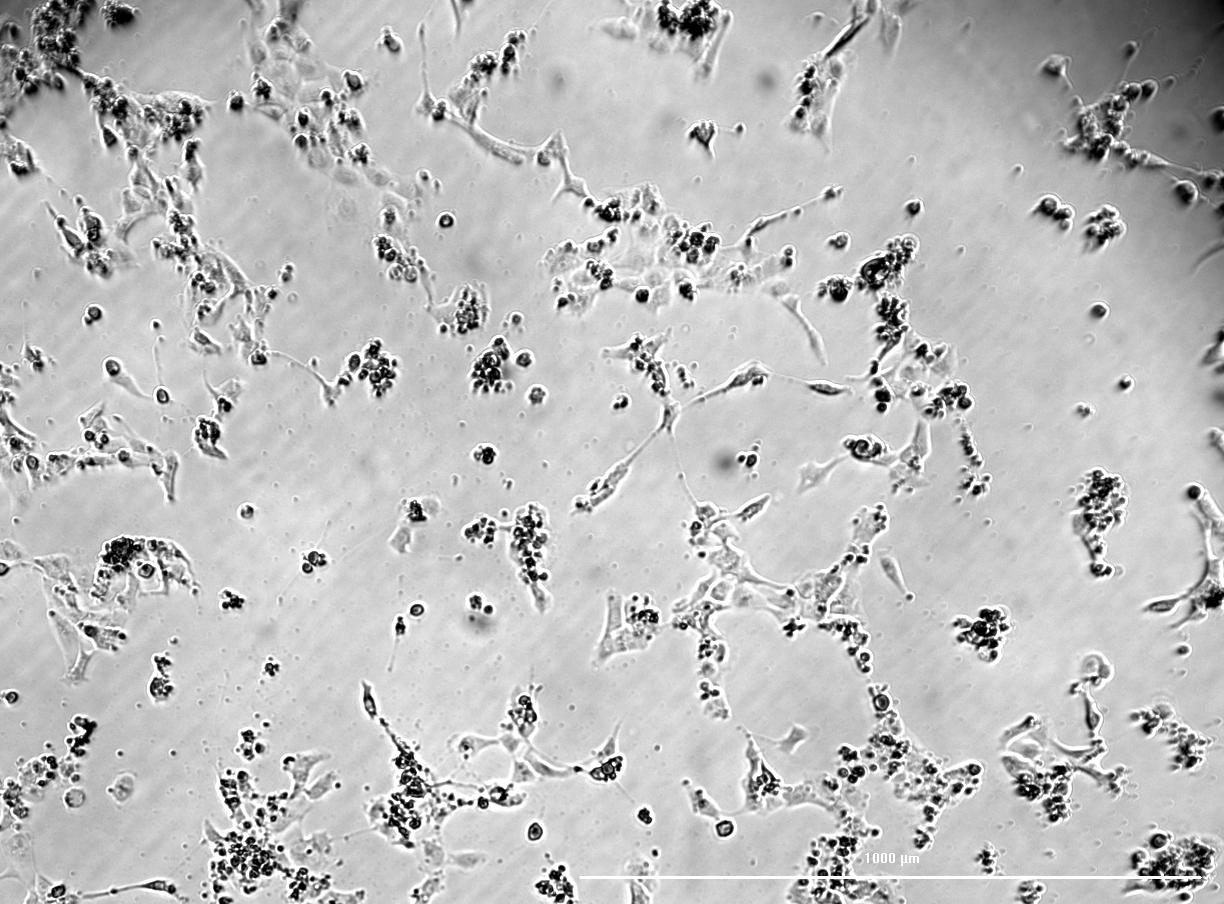 H
I
G
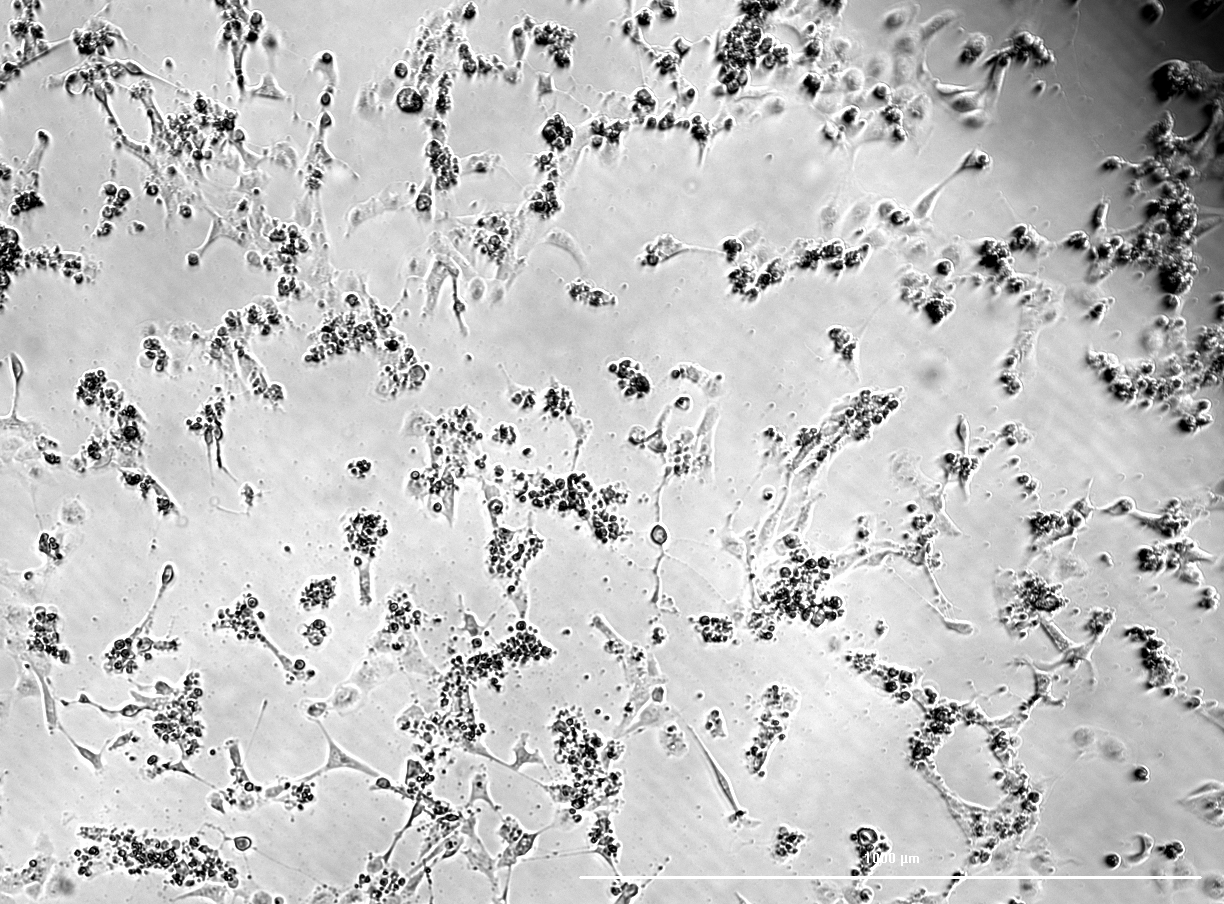 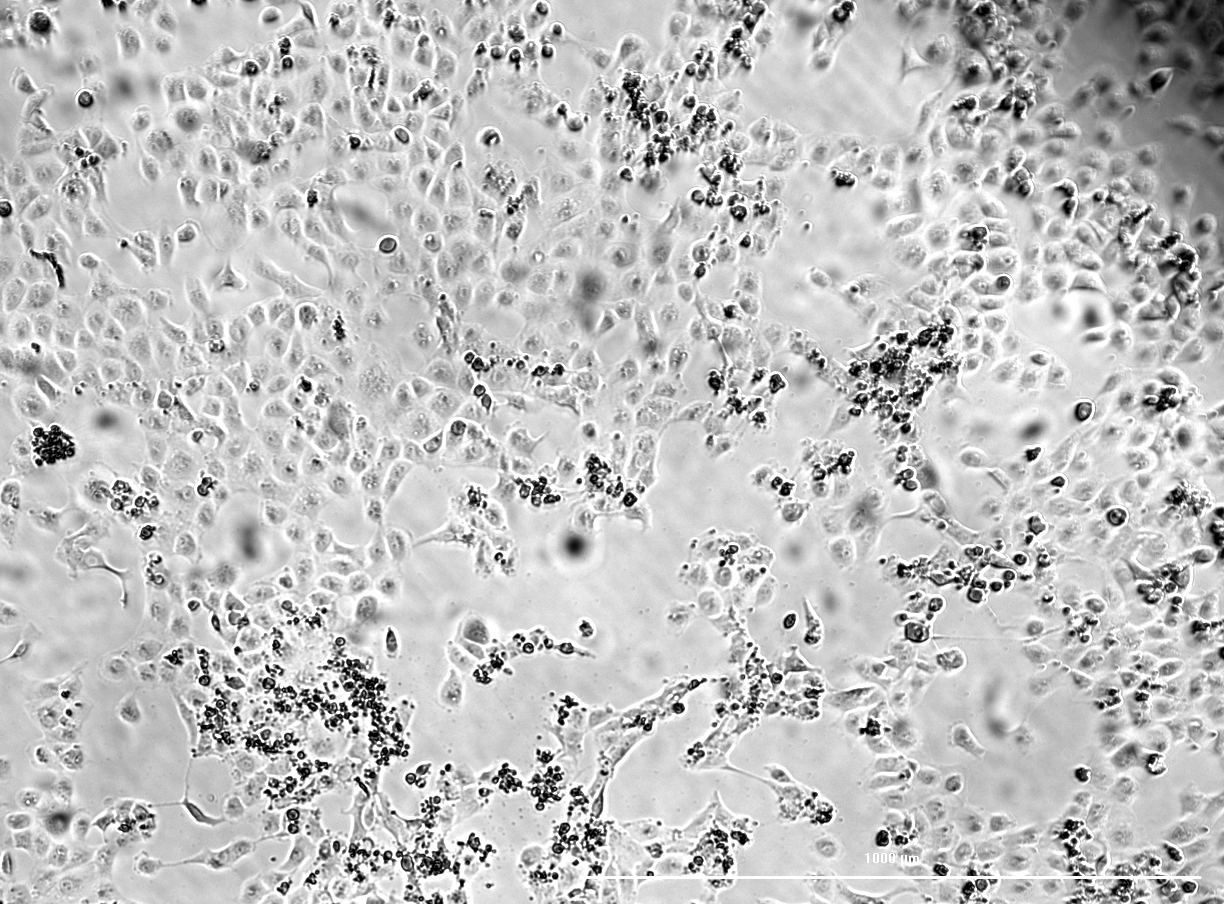 F
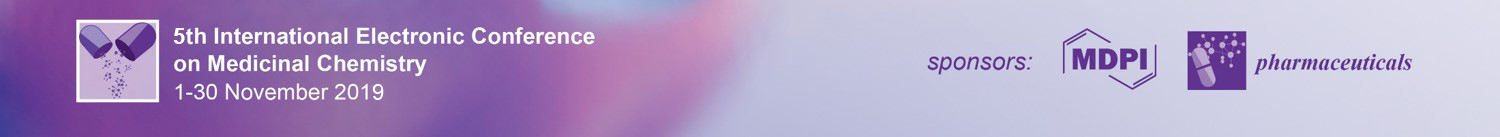 12
Results and discussion
α-amanitin cytotoxicity after 1h incubation followed by a 48h α-amanitin-free period
α-amanitin cytotoxicity after 2h incubation followed by a 48h α-amanitin-free period
Cell viability assays
Cell viability assays
[α-amanitin]
[α-amanitin]
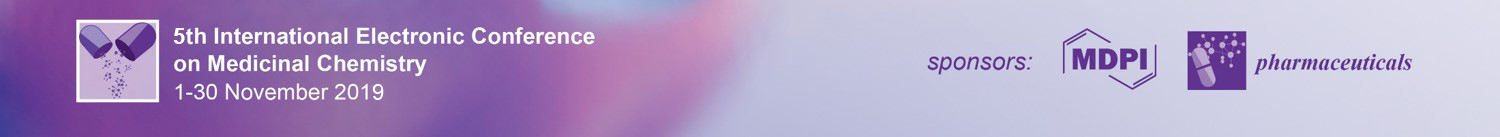 13
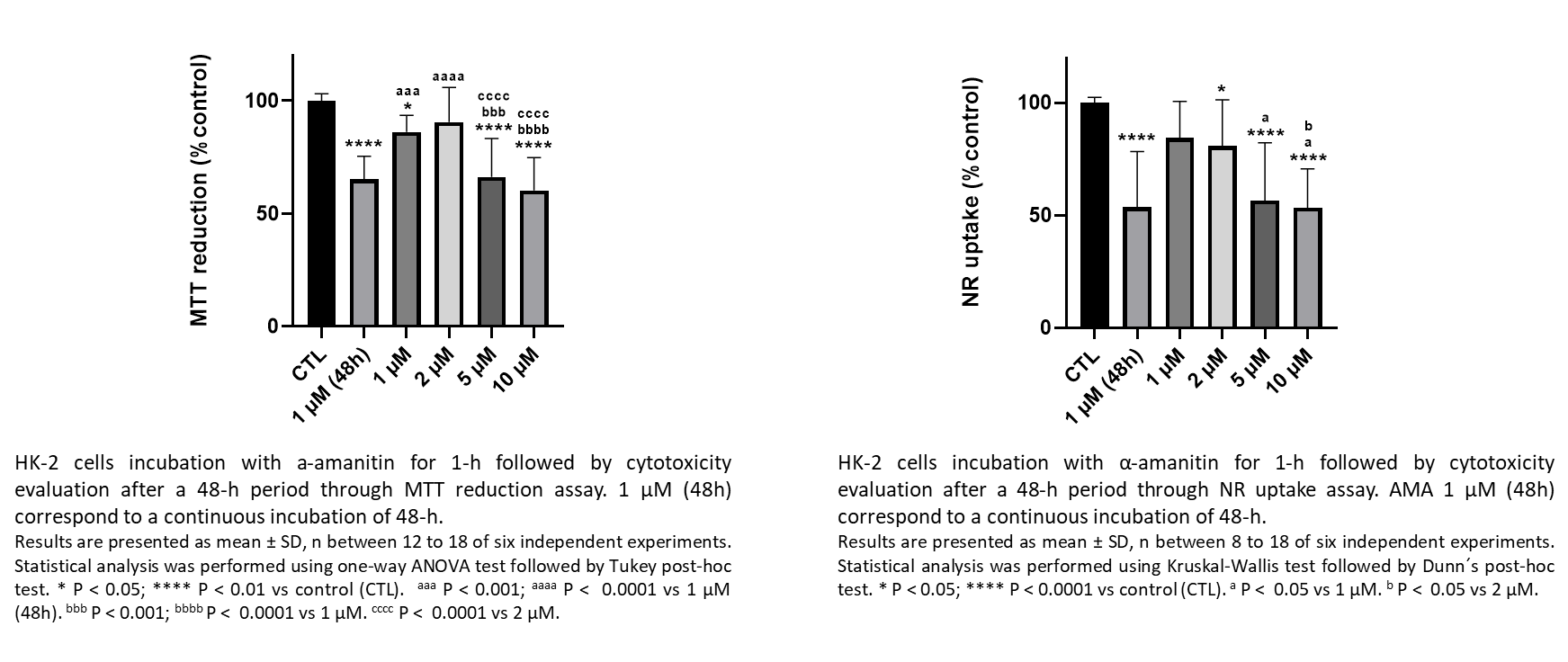 Cytotoxicity evaluation of Polymyxin B at 48h
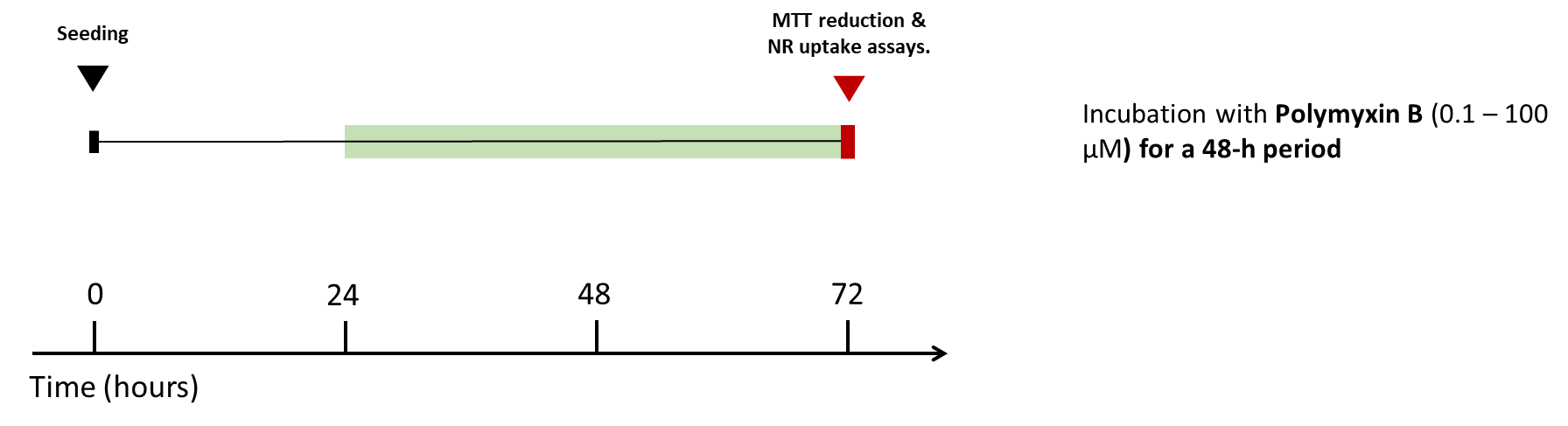 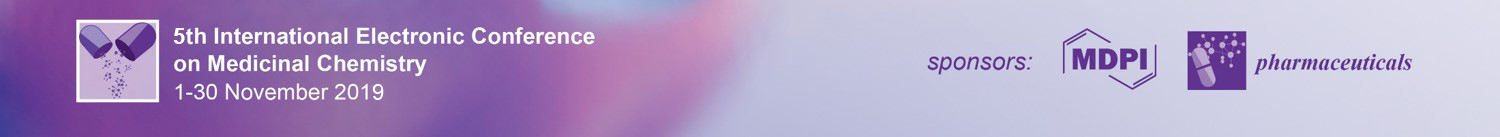 14
Results and discussion
Polymyxin B cytotoxicity following a 48h incubation period
Bright-field microscopy of HK-2 cells after a 48h incubation with Polymyxin B. (A) Control; (B) polymyxin B 0.1 µM; (C) polymyxin B 0.5 µM; (D) polymyxin B 1 µM; (E) polymyxin B 5 µM; (F) polymyxin B 10 µM; (G) polymyxin B 20 µM; (H) polymyxin B 50 µM; (I) polymyxin B 100 µM.
A
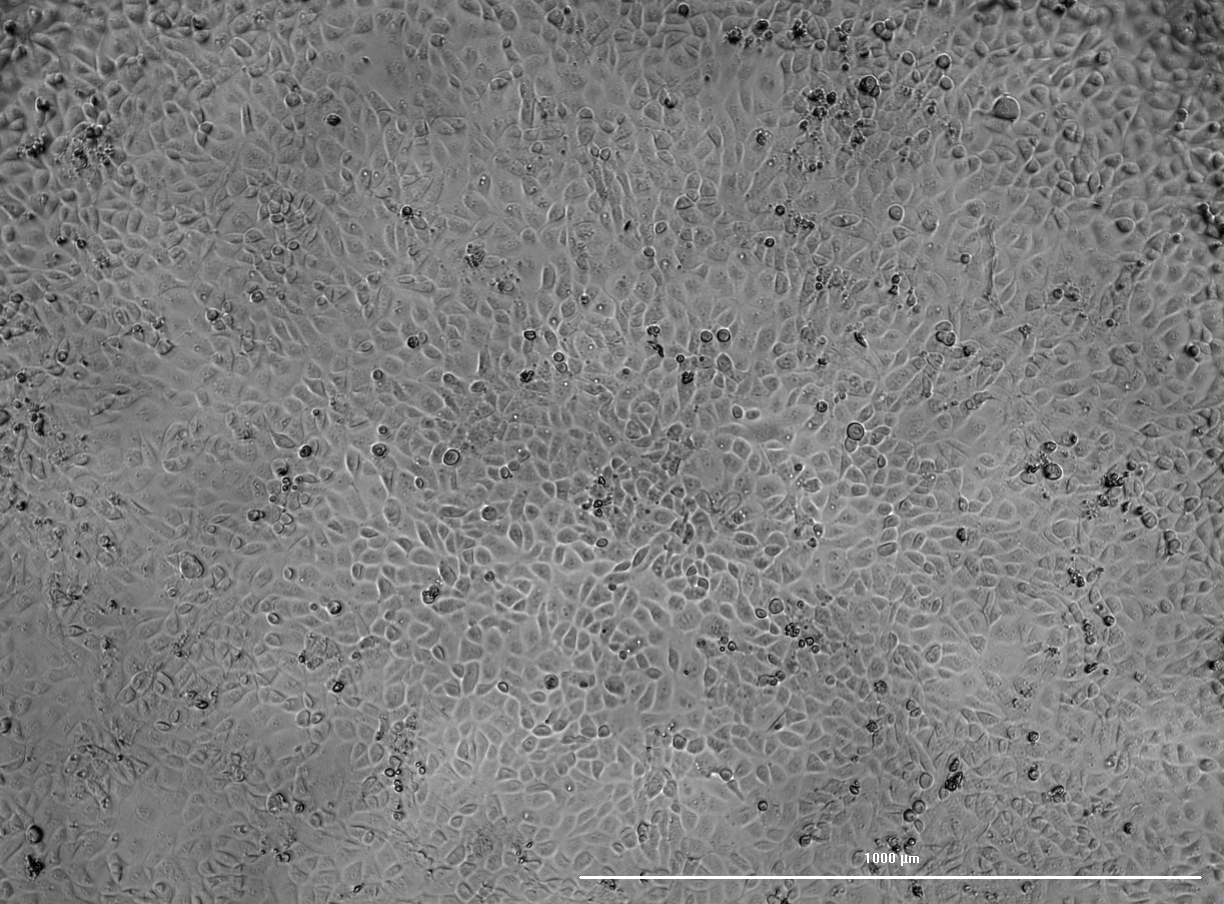 B
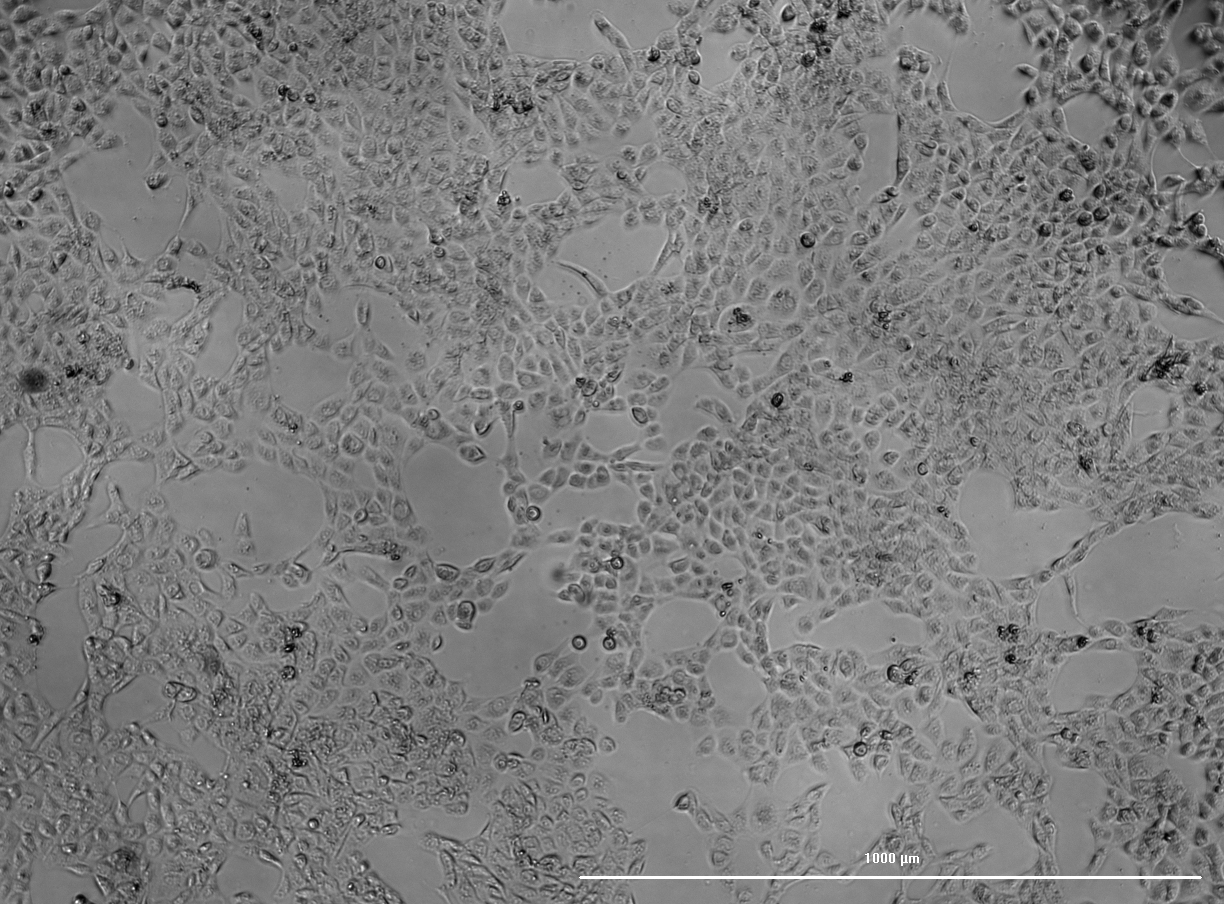 D
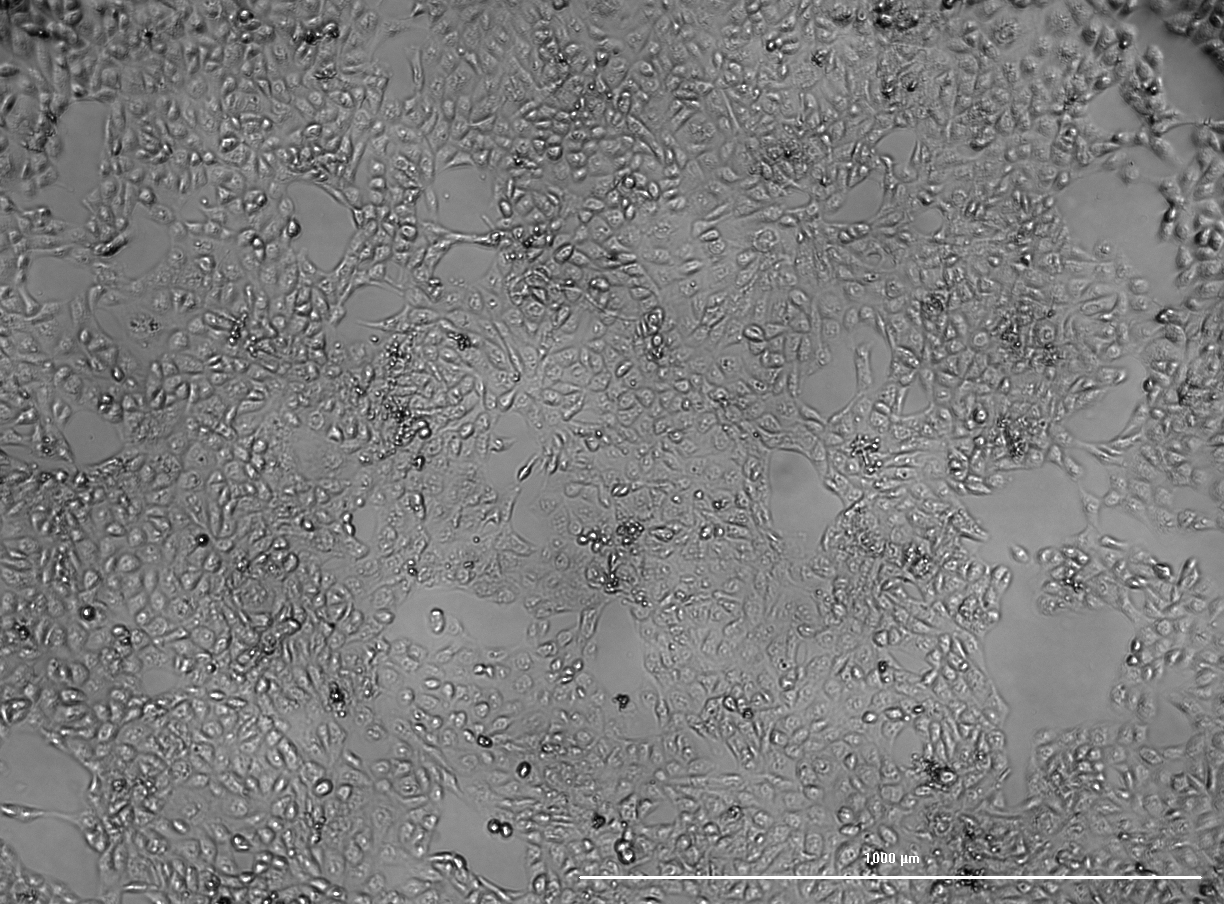 E
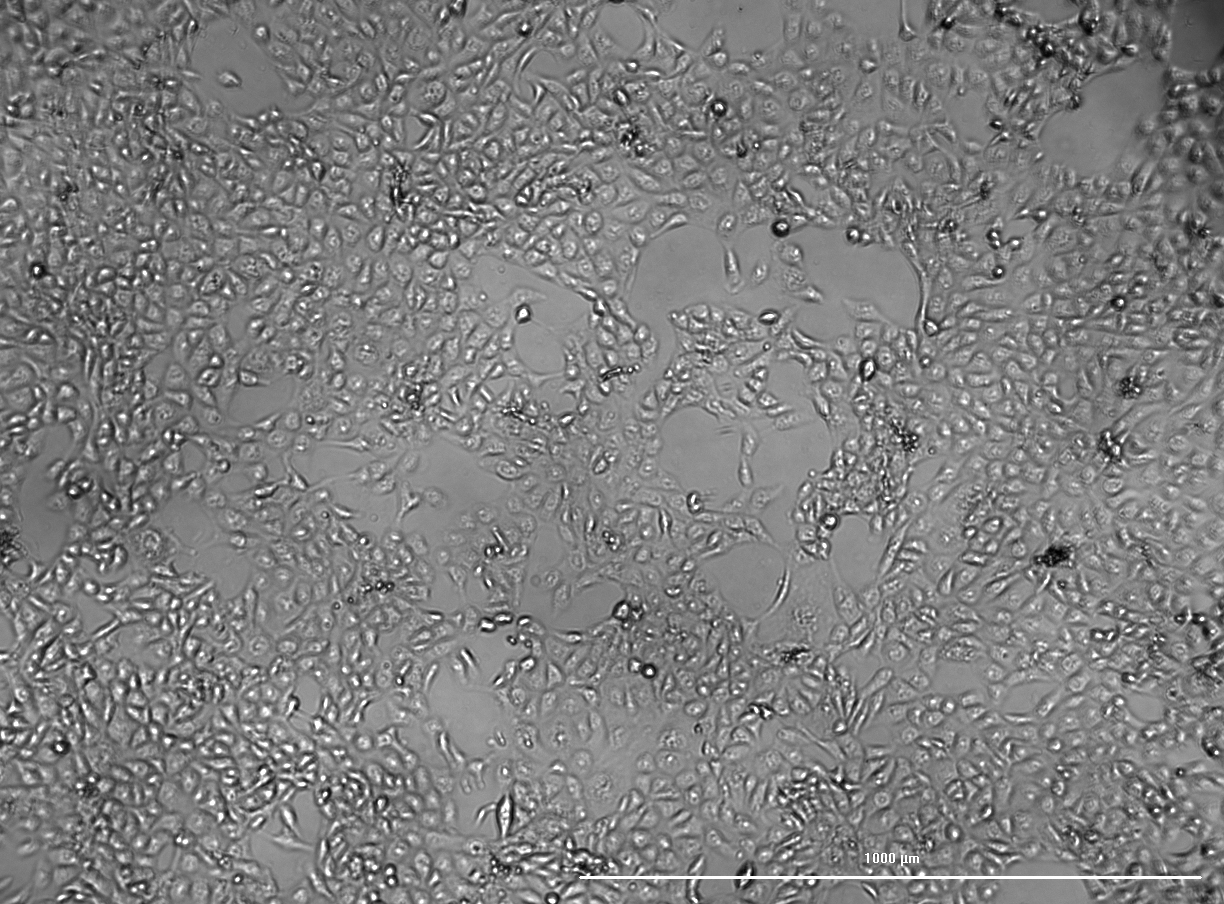 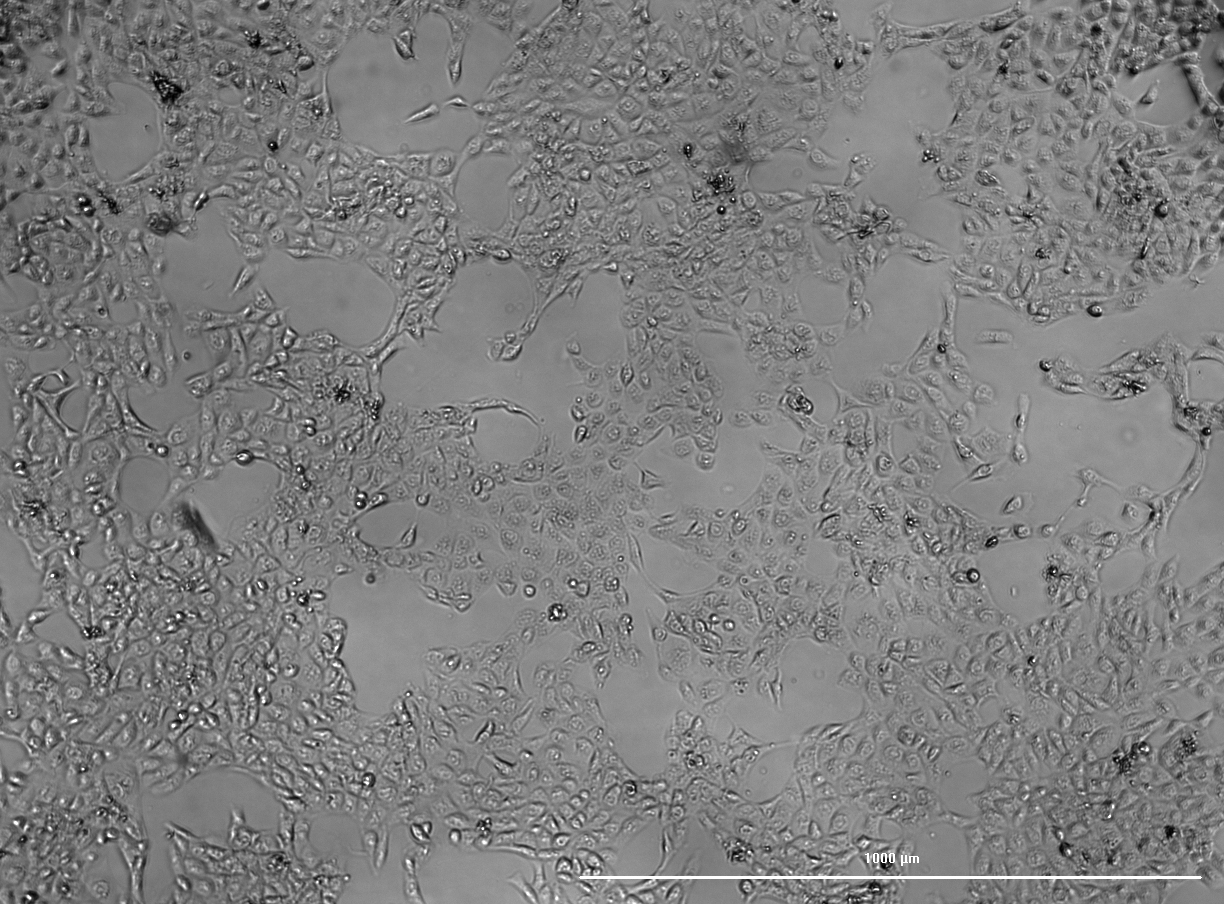 C
F
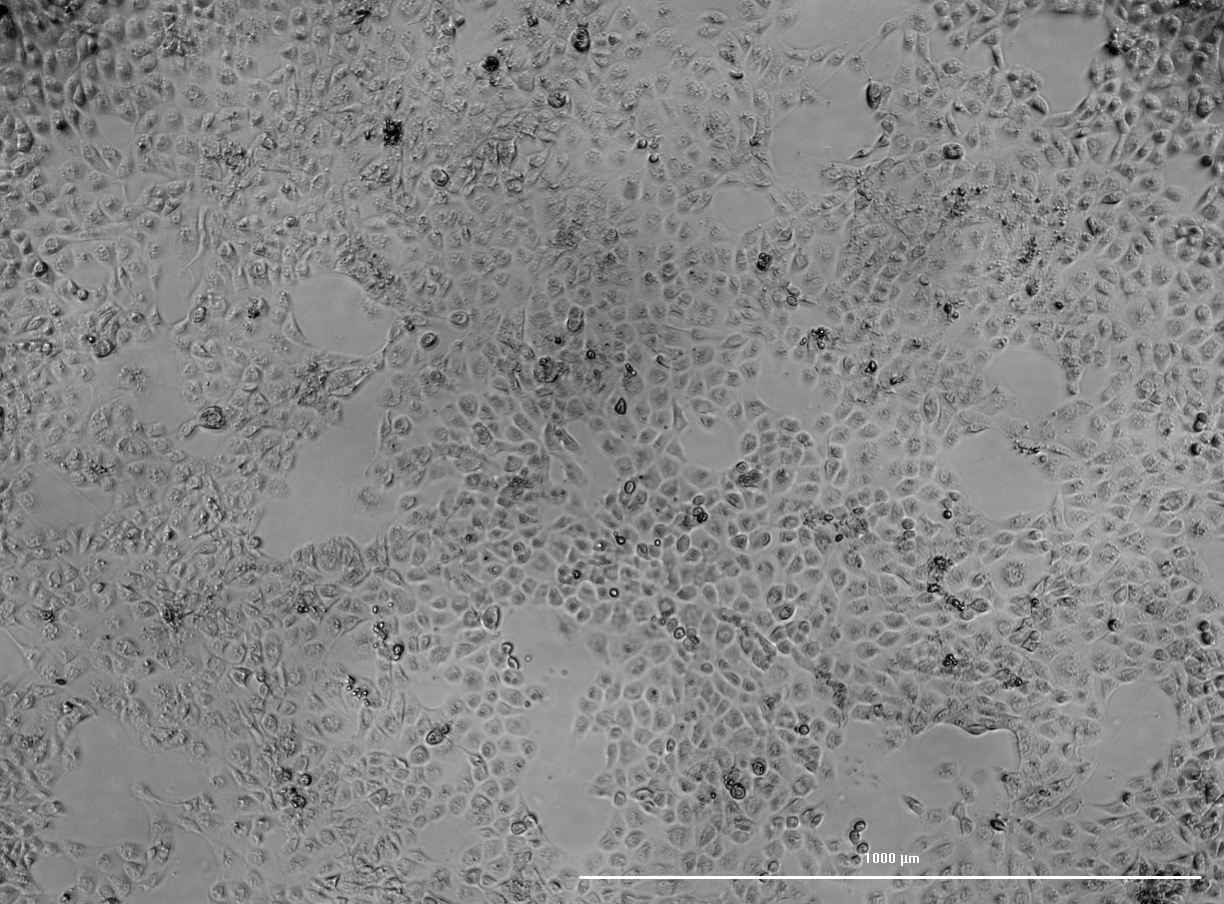 E
G
H
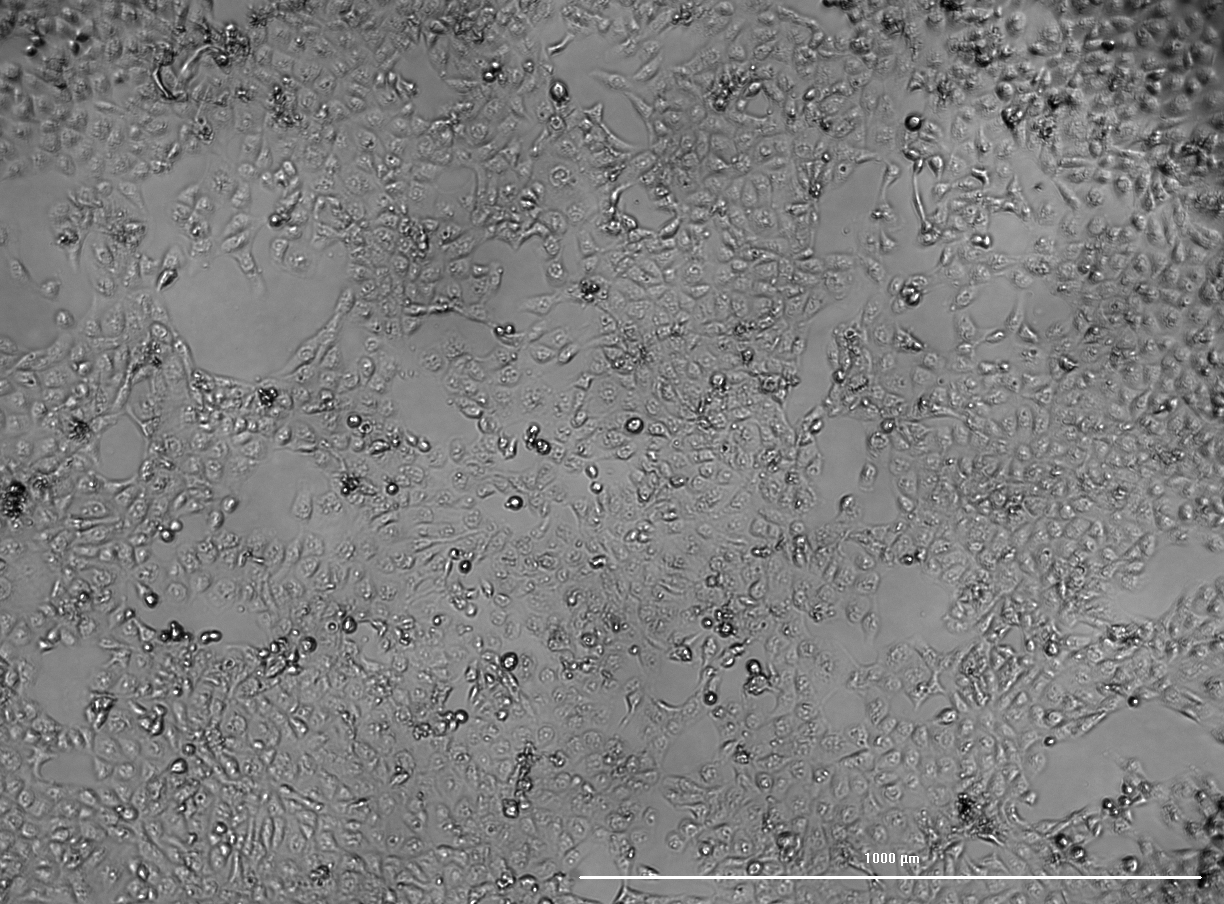 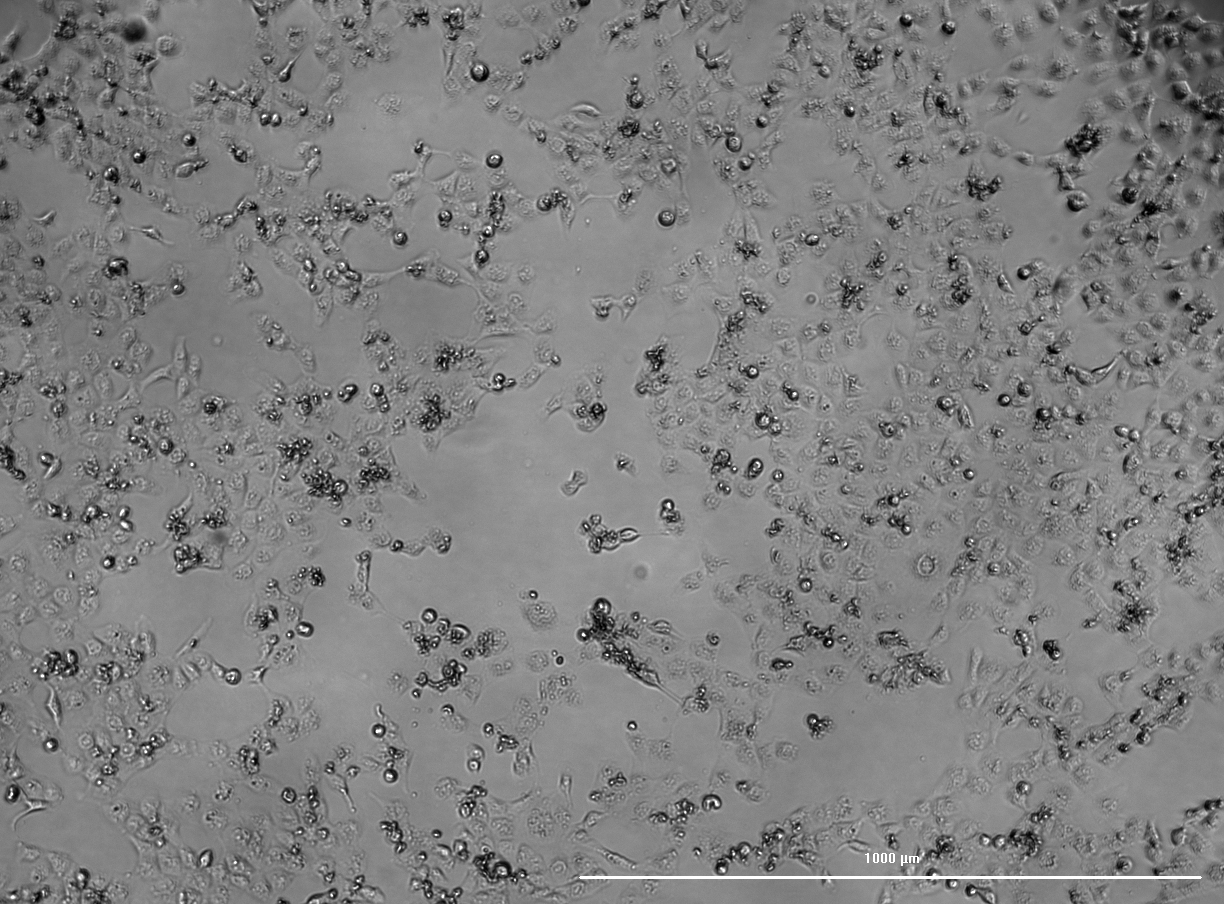 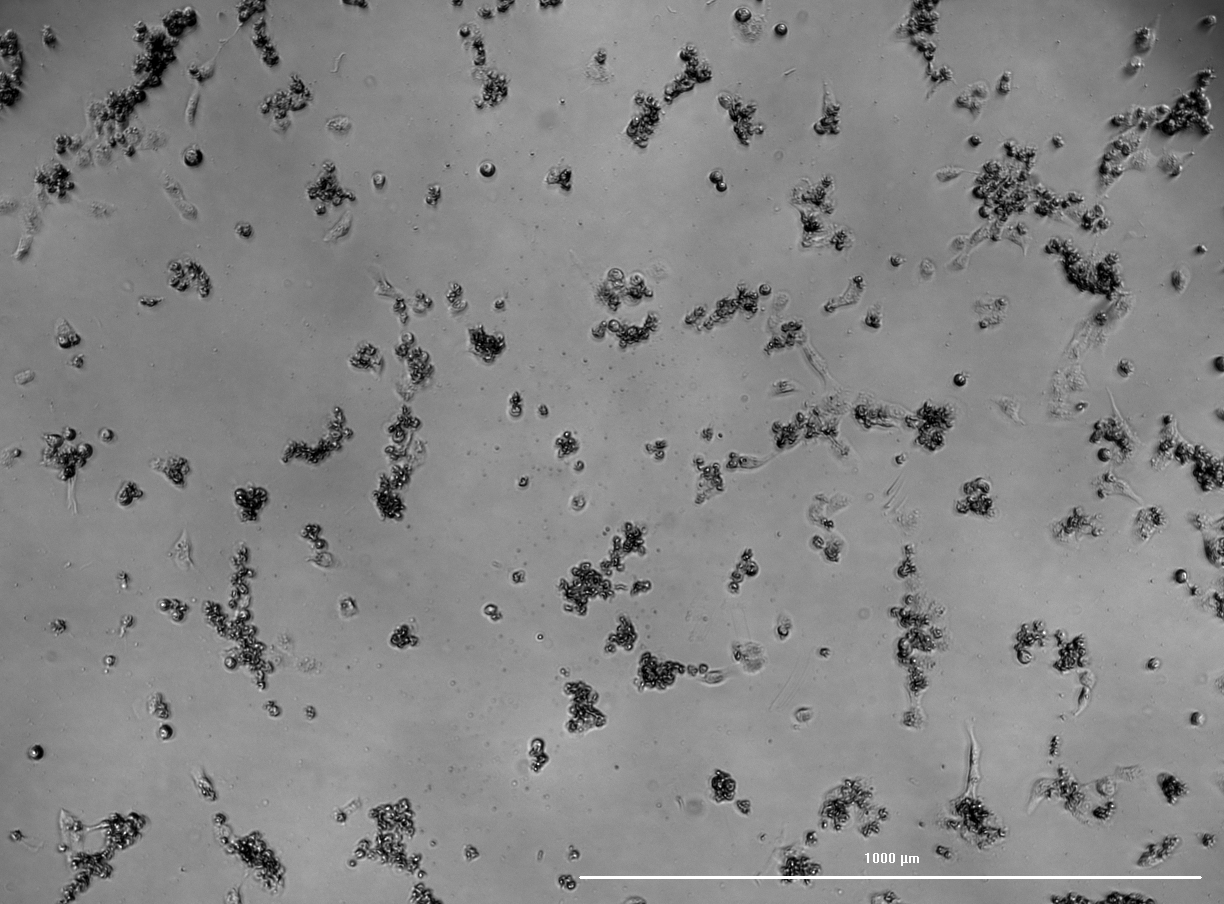 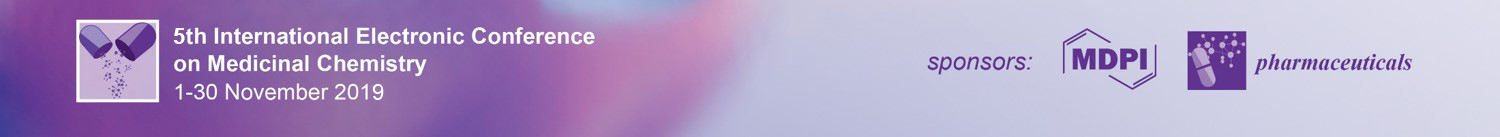 15
Putative effects of Polymyxin B against α-amanitin
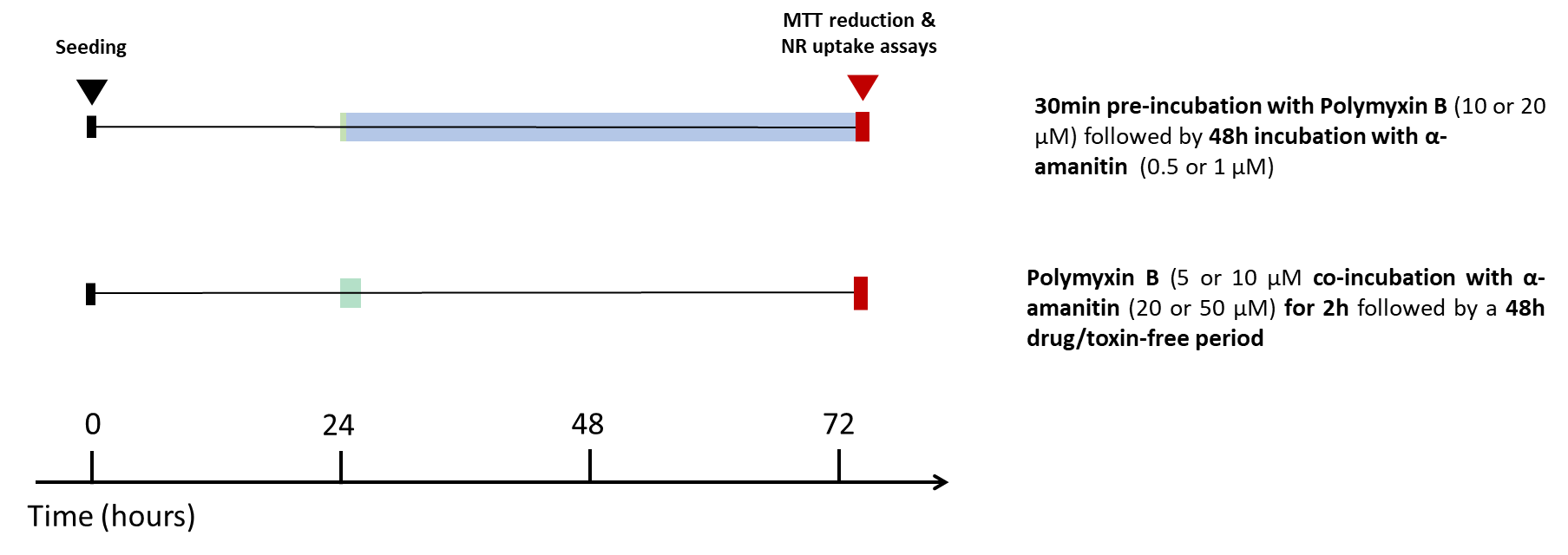 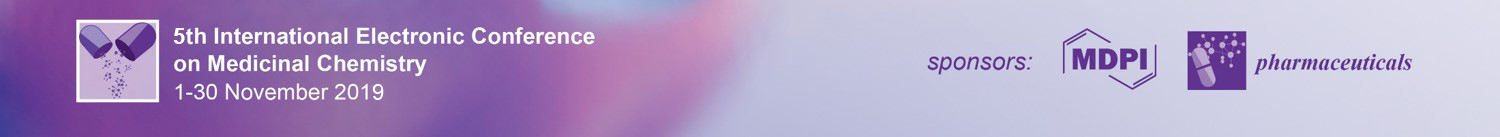 16
Results and discussion
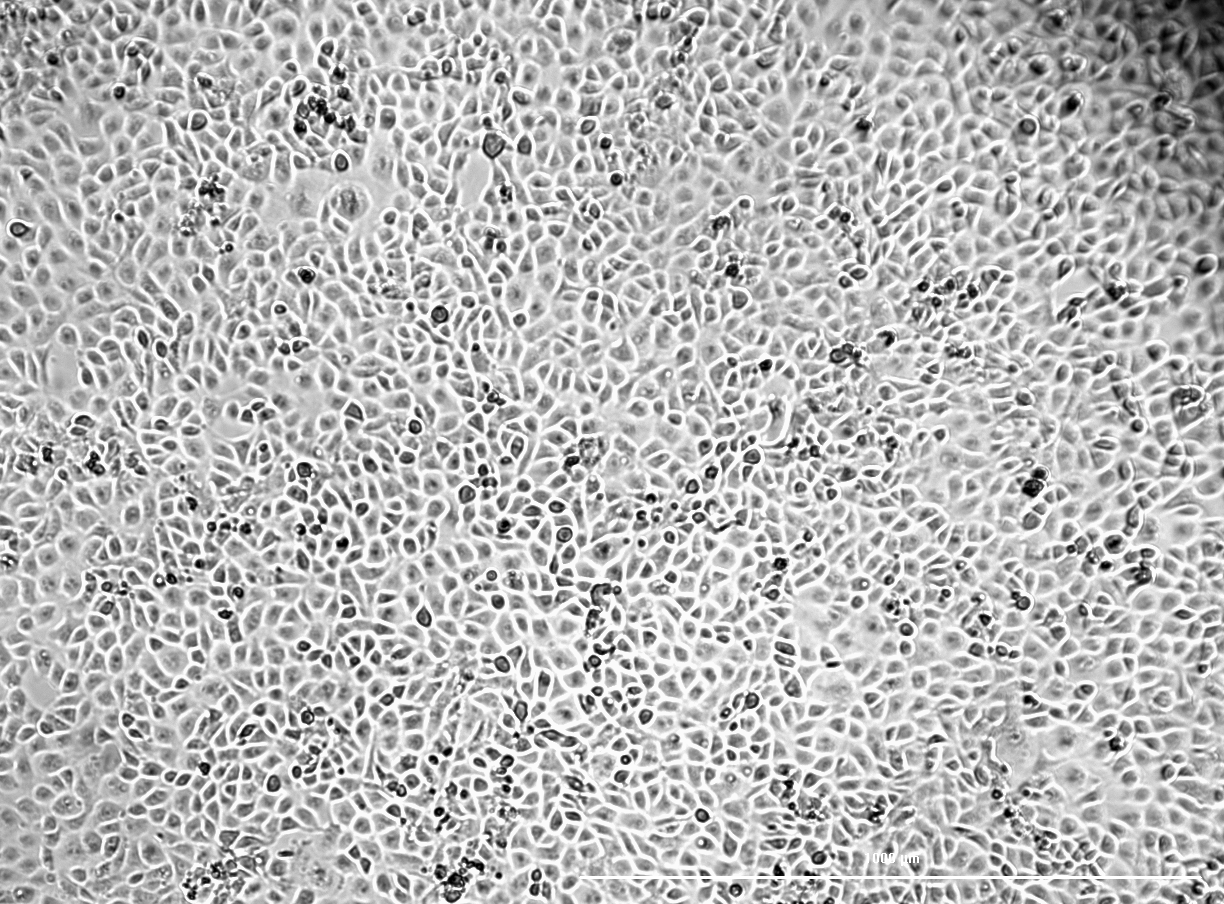 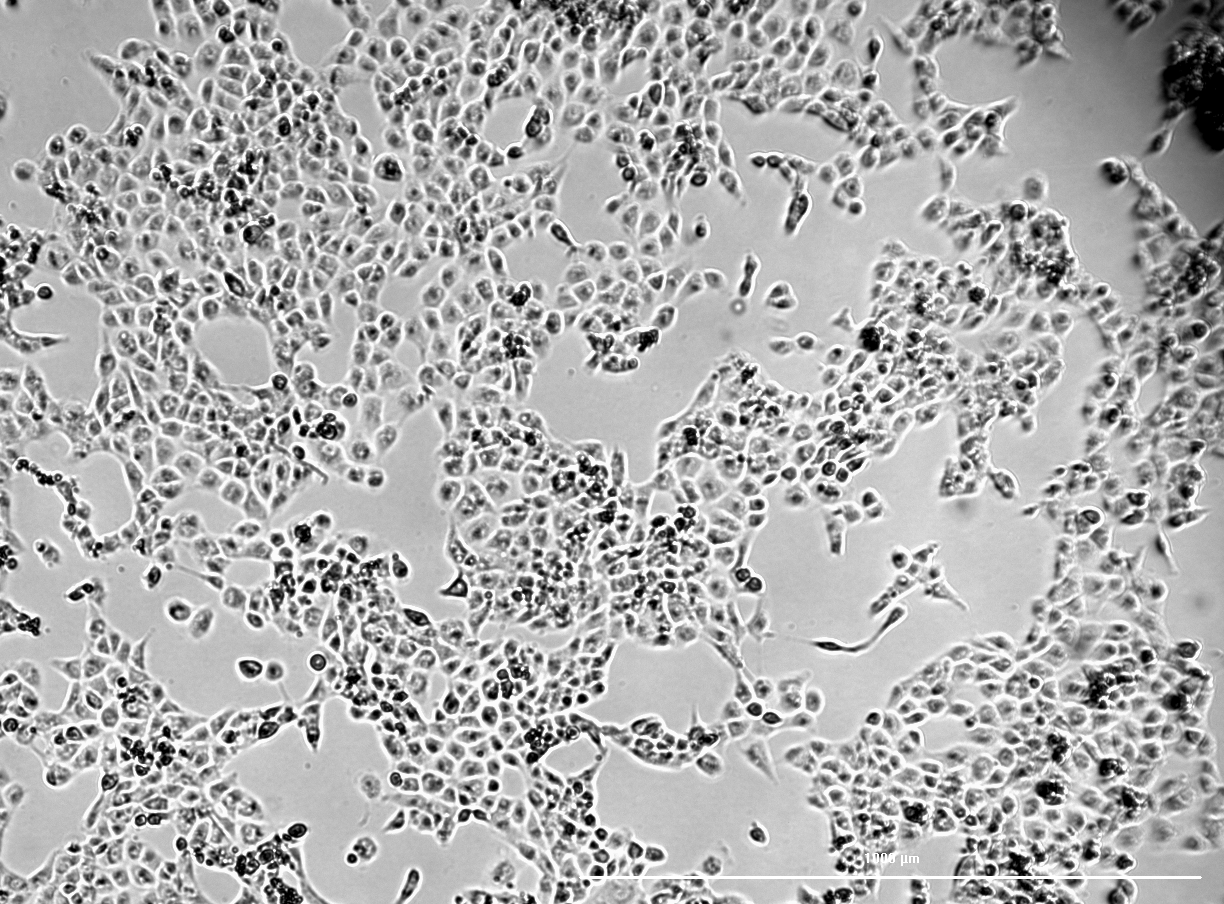 B
A
α-amanitin 0.5 µM
α-amanitin 1 µM
Protective effects of Polymyxin B against α-amanitin:
C
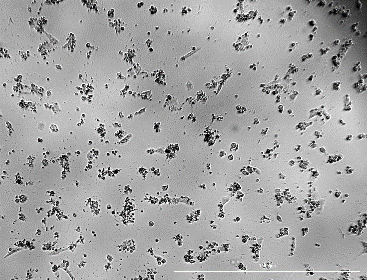 Bright-field microscopy of HK-2 cells after 30min pre-incubation with Polymyxin B followed by 48h incubation with α-amanitin. (A) Control; (B) α-amanitin 0.5 µM (C) α-amanitin 1 µM; (D) Polymyxin B 10 µM; (E) α-amanitin 0.5 µM + Polymyxin B 10 µm; (F) α-amanitin 1 µM + Polymyxin B 10 µM; (G) Polymyxin B 20 µM; (H) α-amanitin 0.5 µM + Polymyxin B 20 µM; (I) α-amanitin 1 µM + Polymyxin B 20 µM.
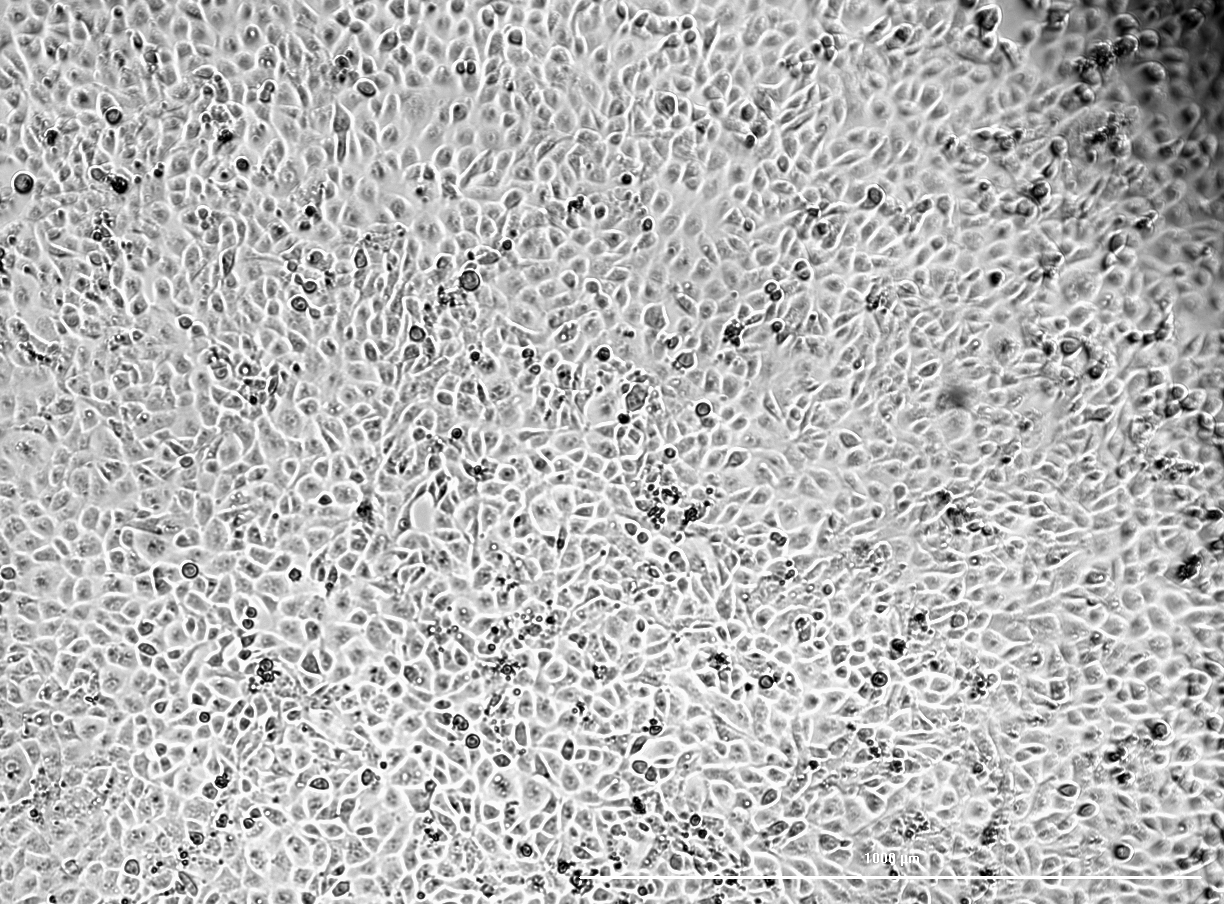 G
D
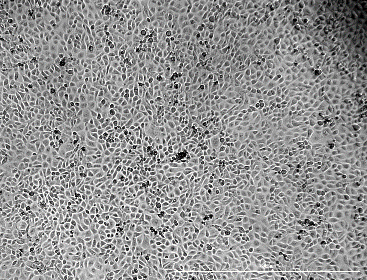 E
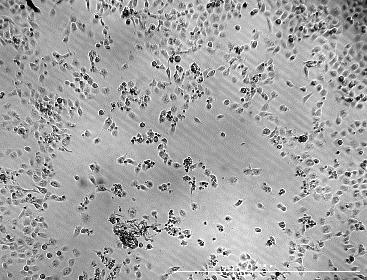 F
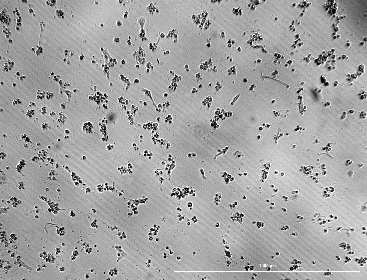 Polymyxin B 10 µM
No difference was observed between cells exposed to α-amanitin and Polymyxin B and cells exposed to α-amanitin alone.
I
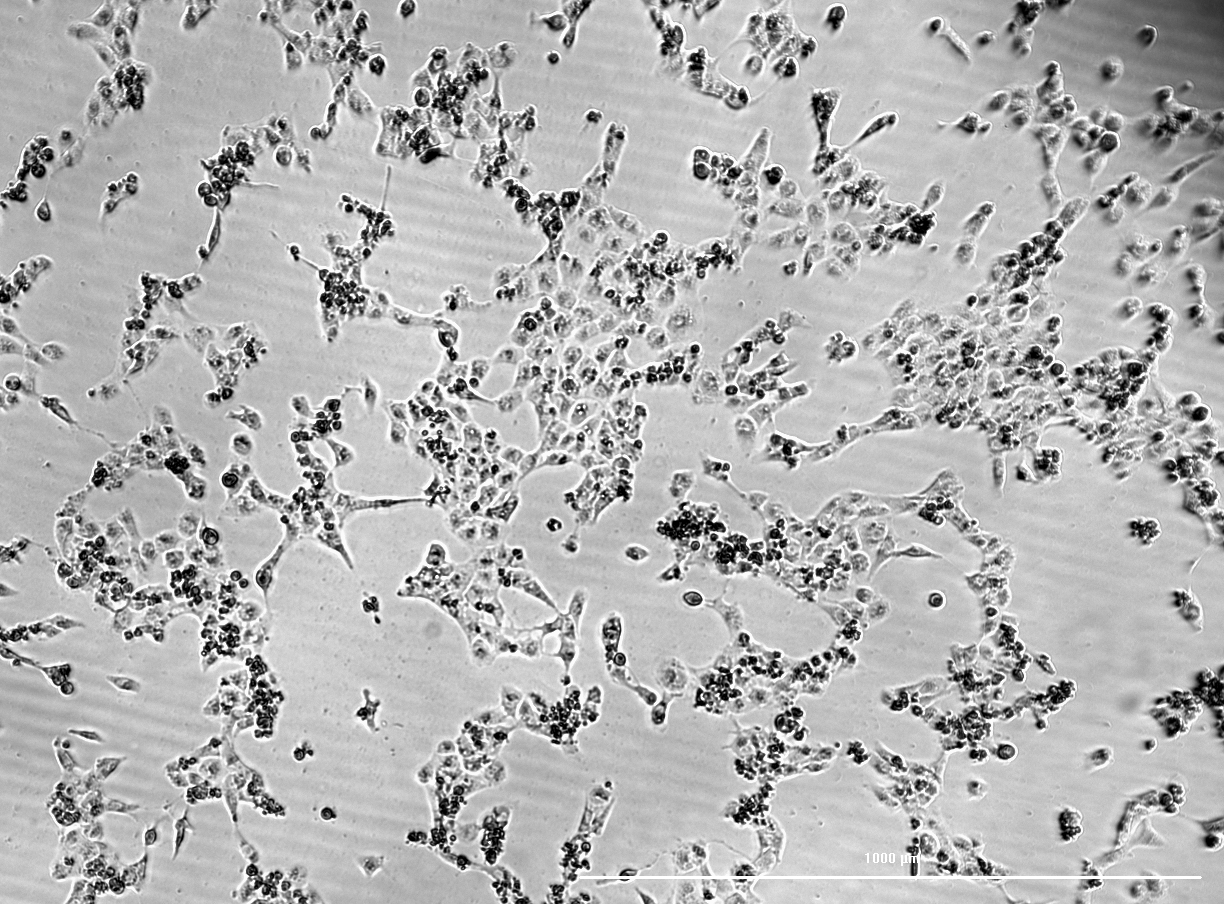 H
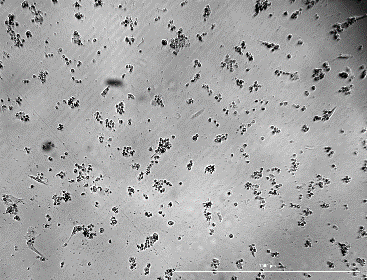 Polymyxin B 20 µM
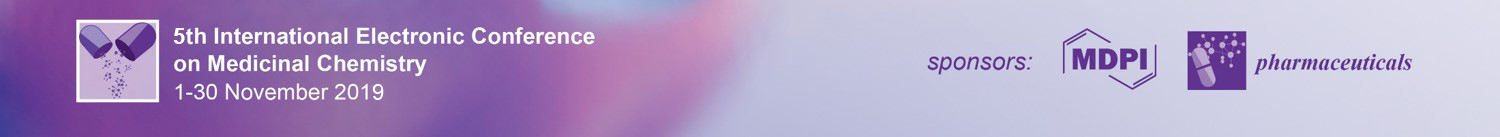 17
Results and discussion
α-amanitin 5 µM
α-amanitin 10 µM
B
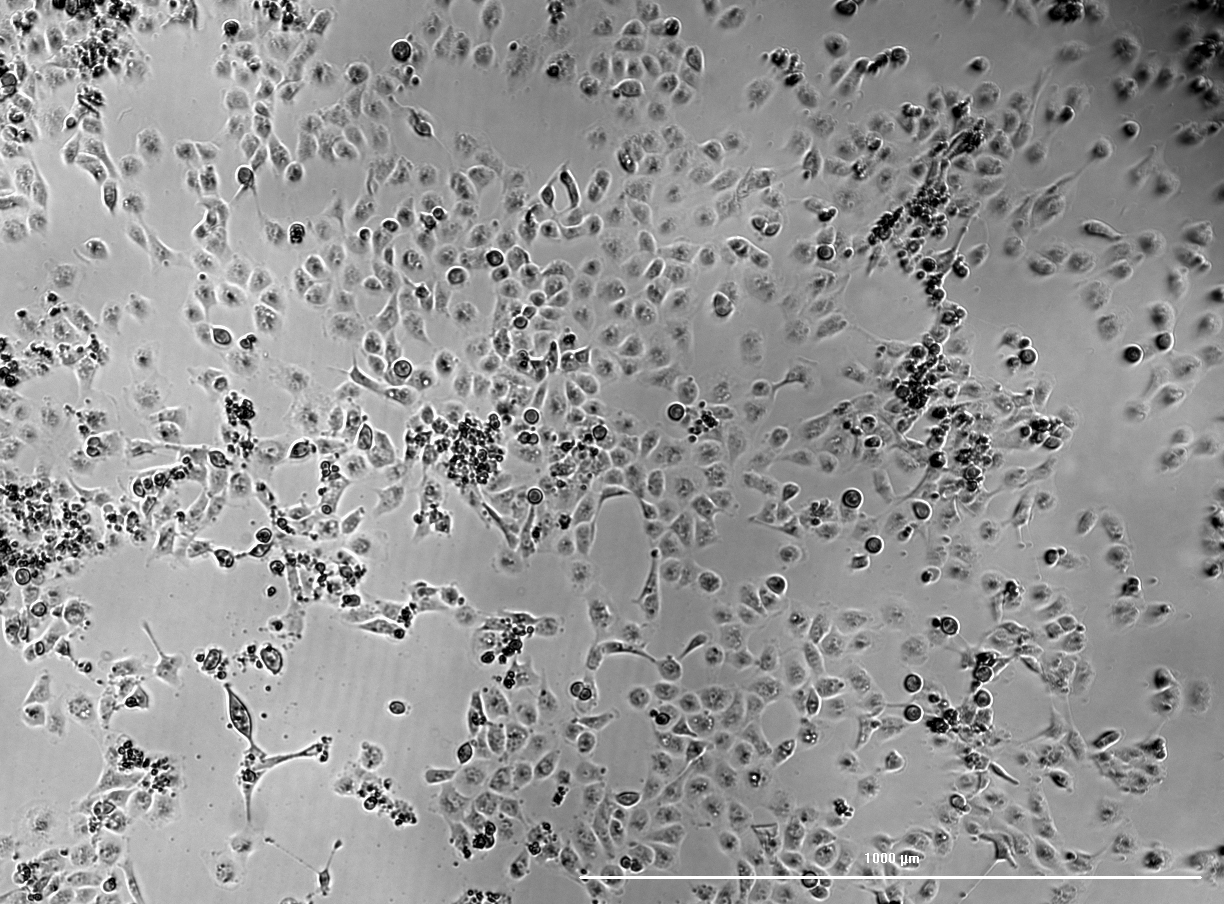 C
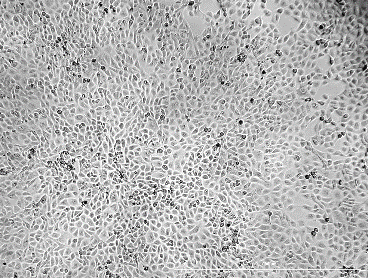 Protective effects of Polymyxin B against α-amanitin:
Bright-field microscopy of HK-2 cells after Polymixin B co-incubation with α-amanitin for 2h followed by a 48h drug/toxin-free period. (A) Control; (B) α-amanitin 5 µM (C) α-amanitin 10 µM; (D) Polymyxin B 20 µM; (E) α-amanitin 5 µM + Polymyxin B 20 µM; (F) α-amanitin 10 µM + Polymyxin B 20 µM; (G) Polymyxin B 50 µM; (H) α-amanitin 5 µM + Polymyxin B 50 µM; (I) α-amanitin 10 µM + Polymyxin B 50 µM.
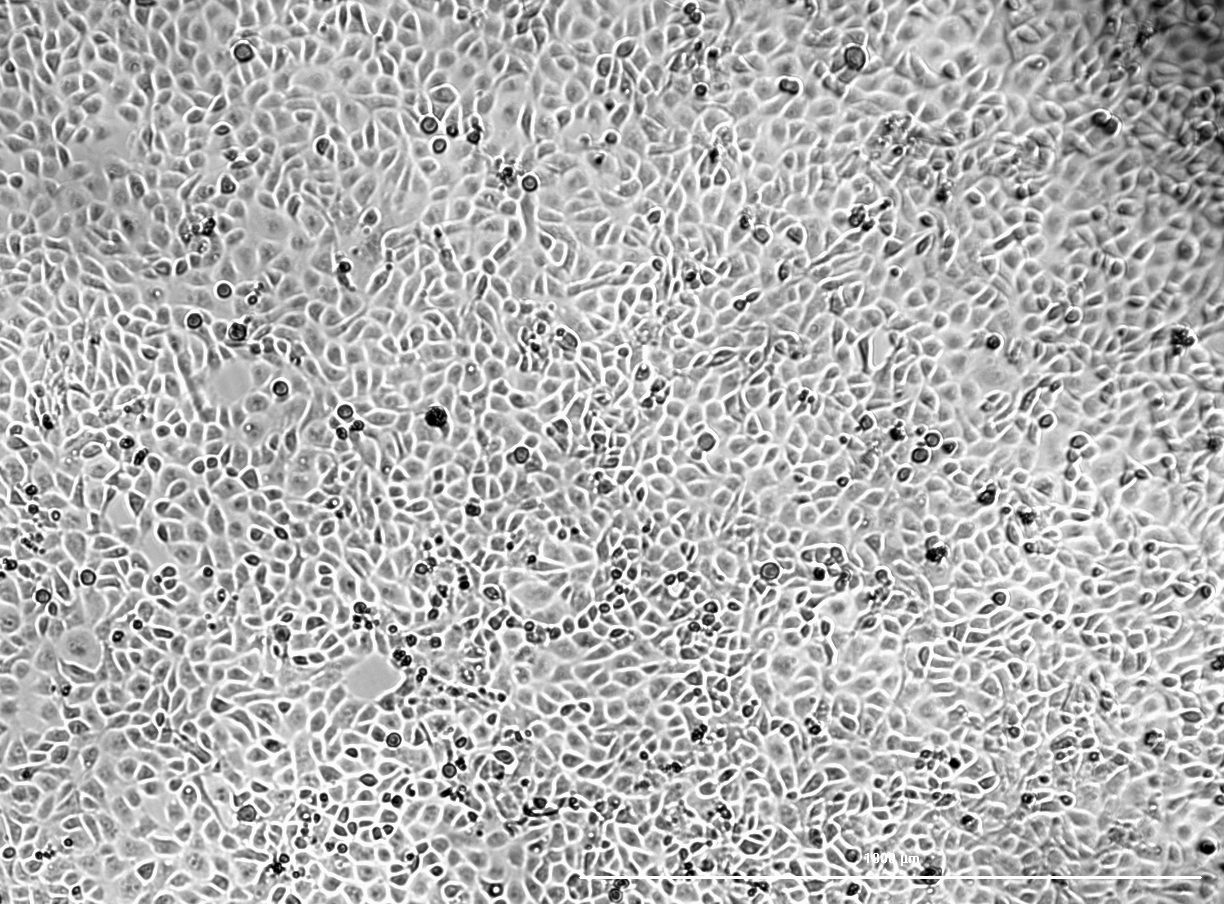 A
D
E
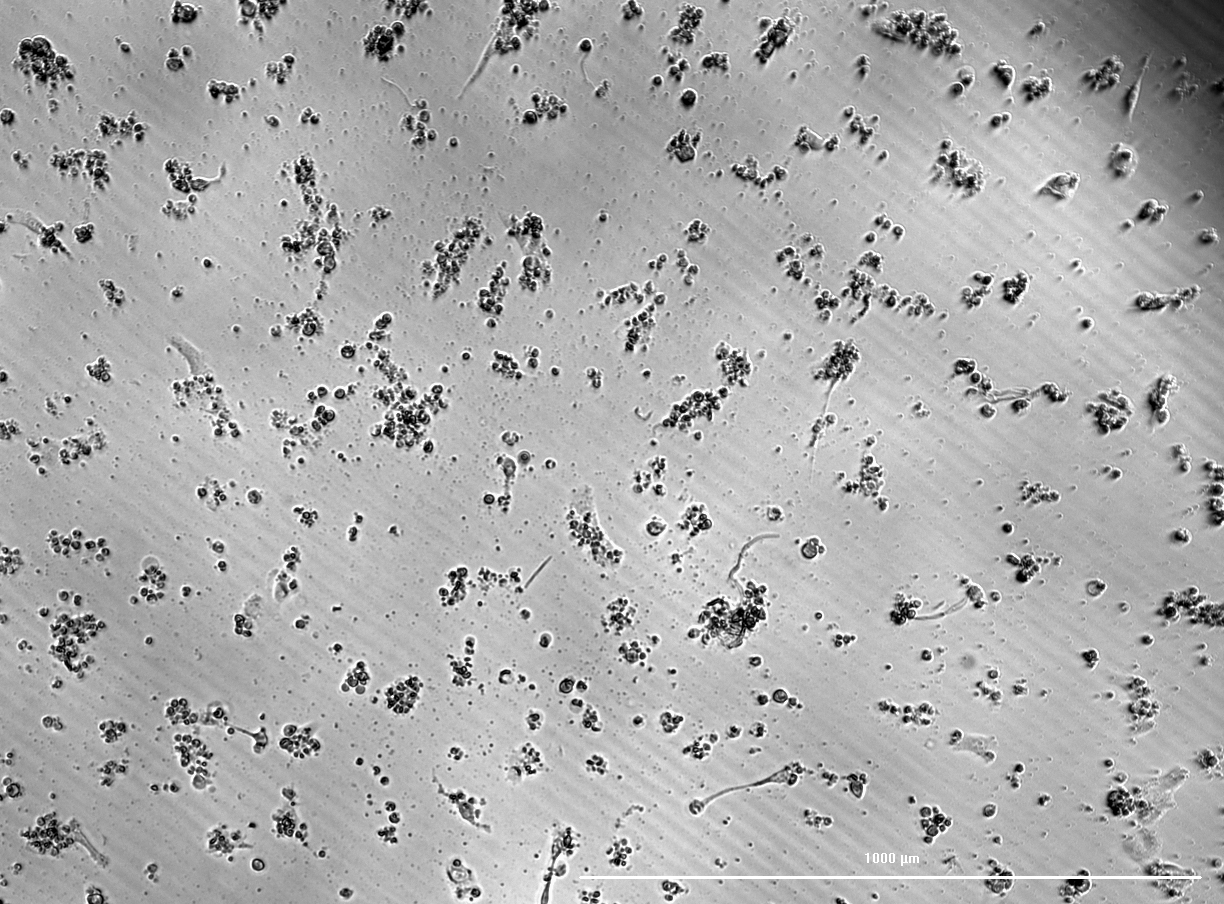 F
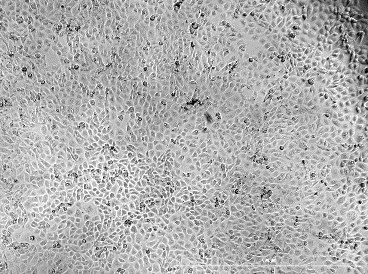 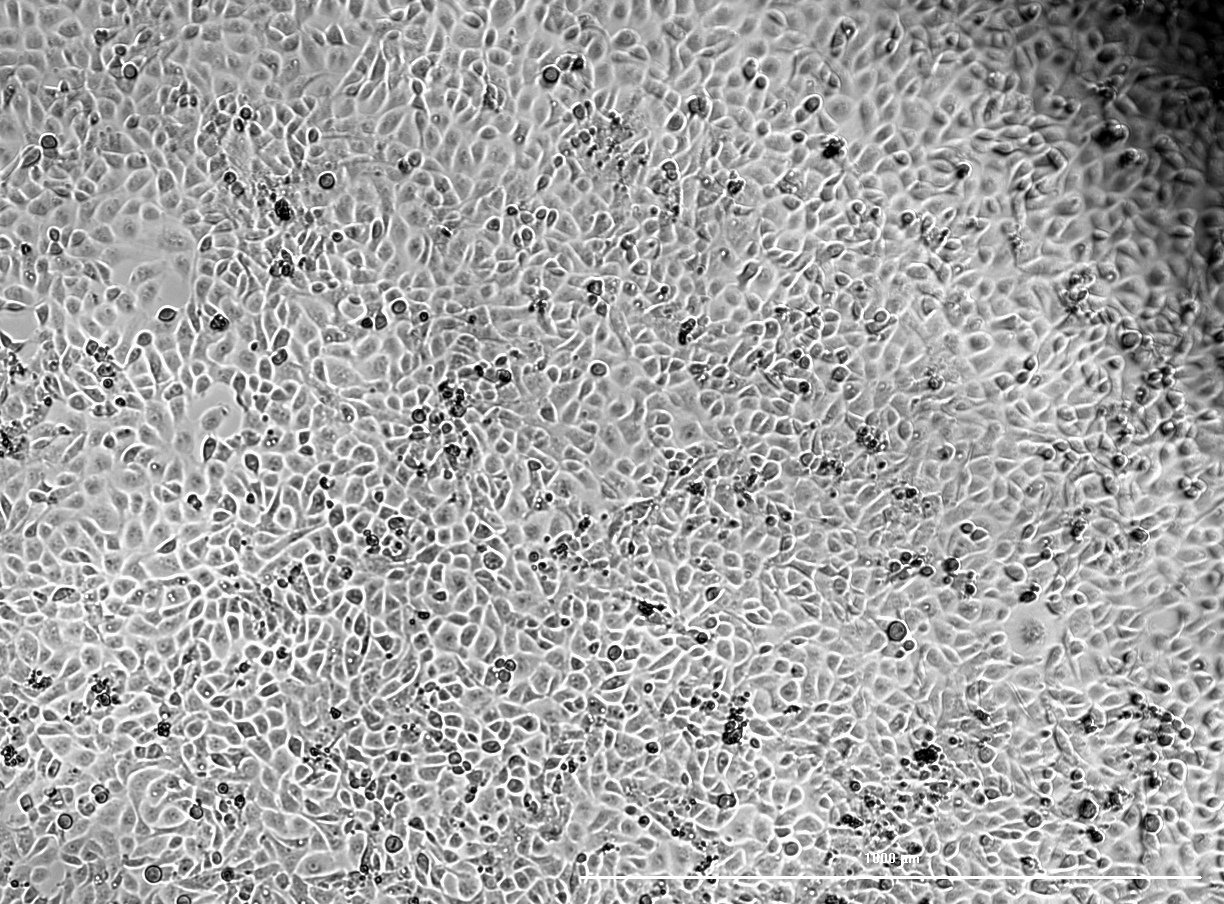 Polymyxin B 20 µM
No difference was observed between cells exposed to α-amanitin and Polymyxin B and cells exposed to α-amanitin alone.
Polymyxin B 50 µM
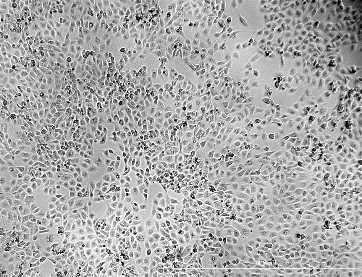 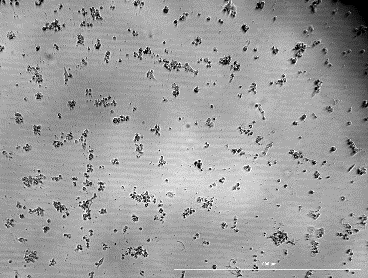 H
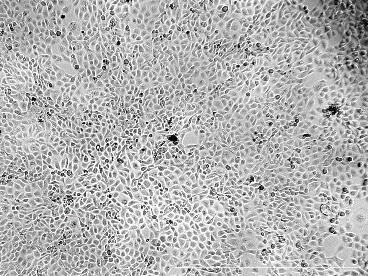 I
G
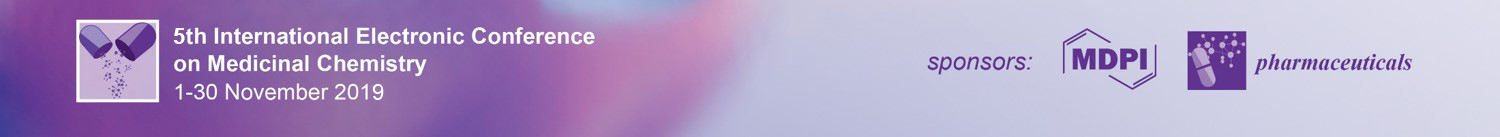 18
Conclusions
The observed α-amanitin toxicity was time- and concentration-dependent;

	α-Amanitin toxicity was observed within 24h at concentrations higher than 1 µM in the MTT 	reduction assay;

	After a 48h incubation, α-amanitin caused significant cytotoxicity above 0.5 µM.

Lower toxicity was observed in shorter incubation periods (1 or 2h)

	a 5 times higher concentration was needed to obtain a similar effect to the 48h continuous incubation;

		α-amanitin uptake by HK-2 cells is slow.

Polymyxin B did not cause significant toxicity in concentrations bellow  100 µM after a 48h incubation period in the MTT reduction assay.

Polymyxin B did not confer protection against α-amanitin cytotoxicity in all experimental paradigms tested.
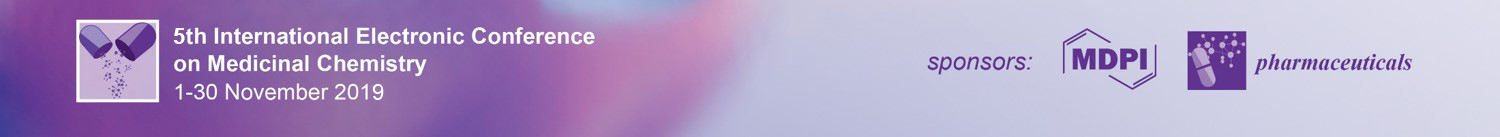 19
Acknowledgments
This work was supported by FEDER funds through the Operational Programme for Competitiveness Factors – COMPETE and by national funds by the FCT within the project PTDC-DTP-FTO-4973-2014 – POCI-01-0145-FEDER 016545. VMC acknowledges Fundação da Ciência e Tecnologia (FCT) for her grant (SFRH/BPD/110001/2015), that was funded by national funds through FCT – Fundação para a Ciência e a Tecnologia, I.P., under the Norma Transitória – DL57/2016/CP1334/CT0006.
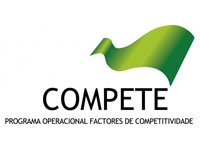 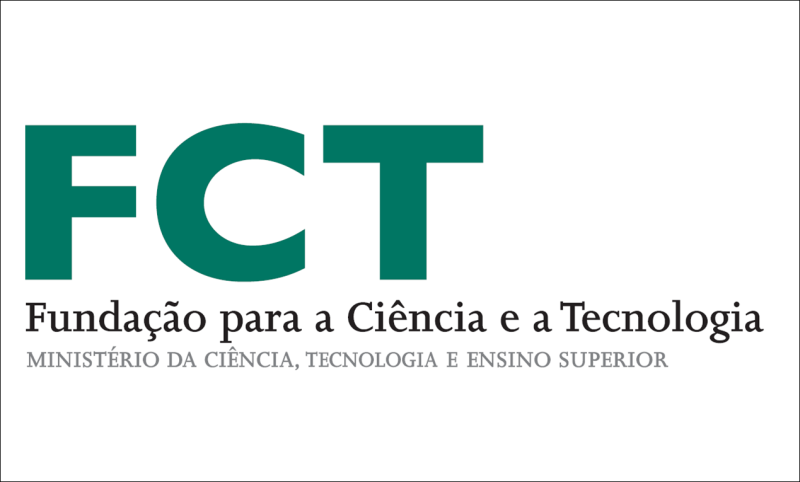 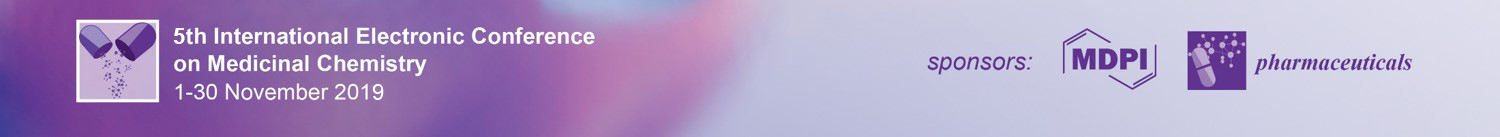 20